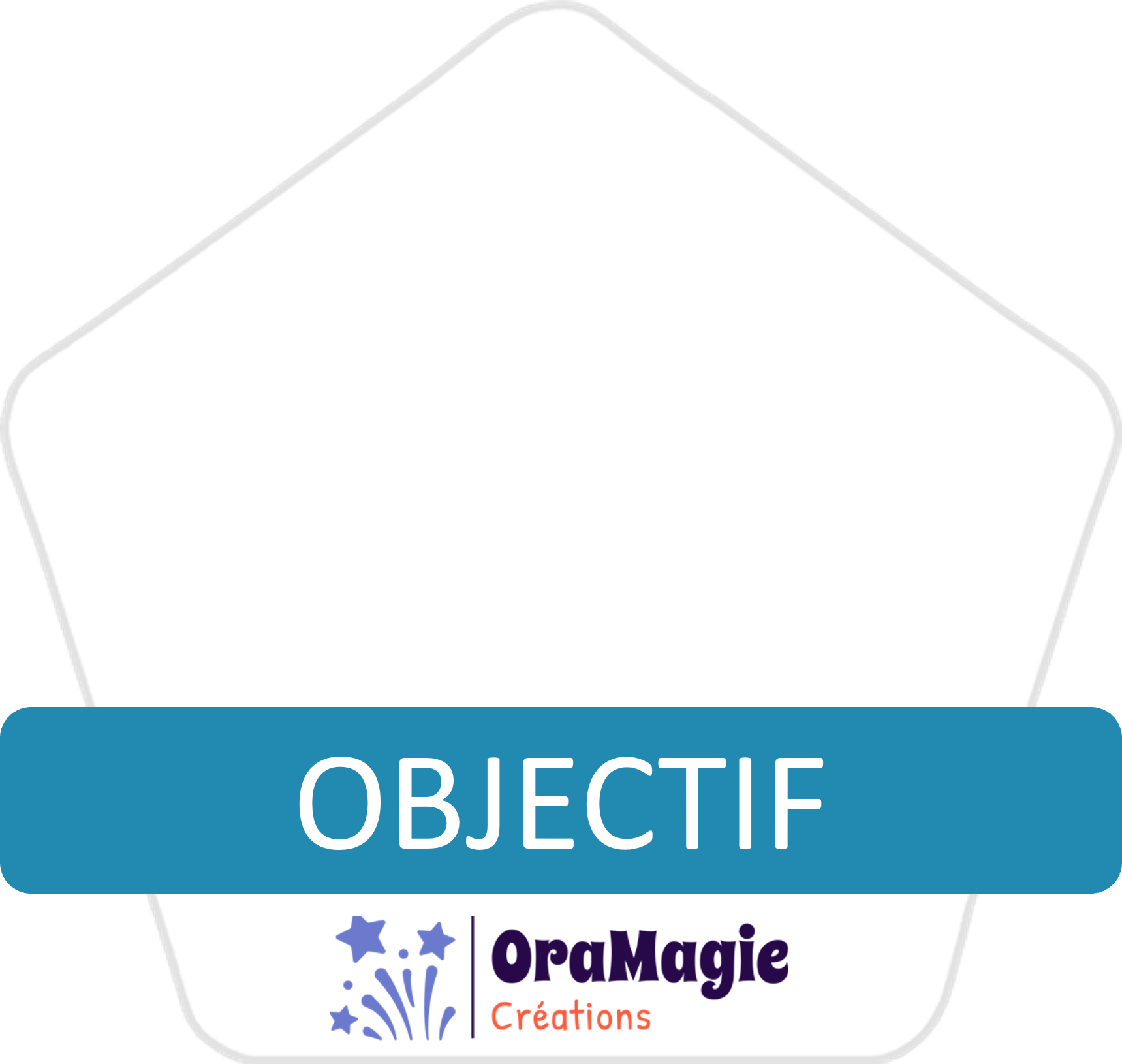 Vocabulaire

Conscience
phonologique
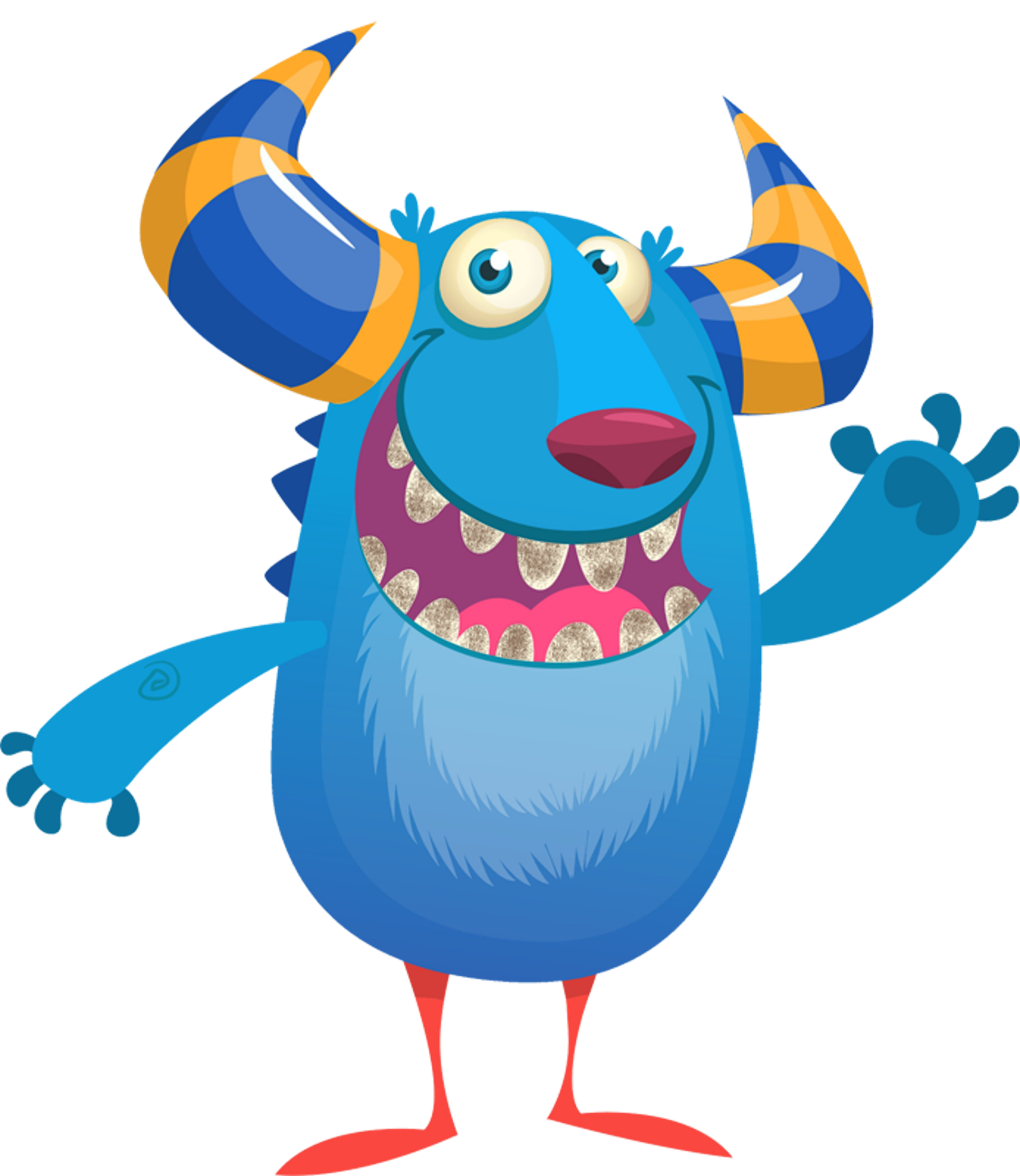 Le monde polaire
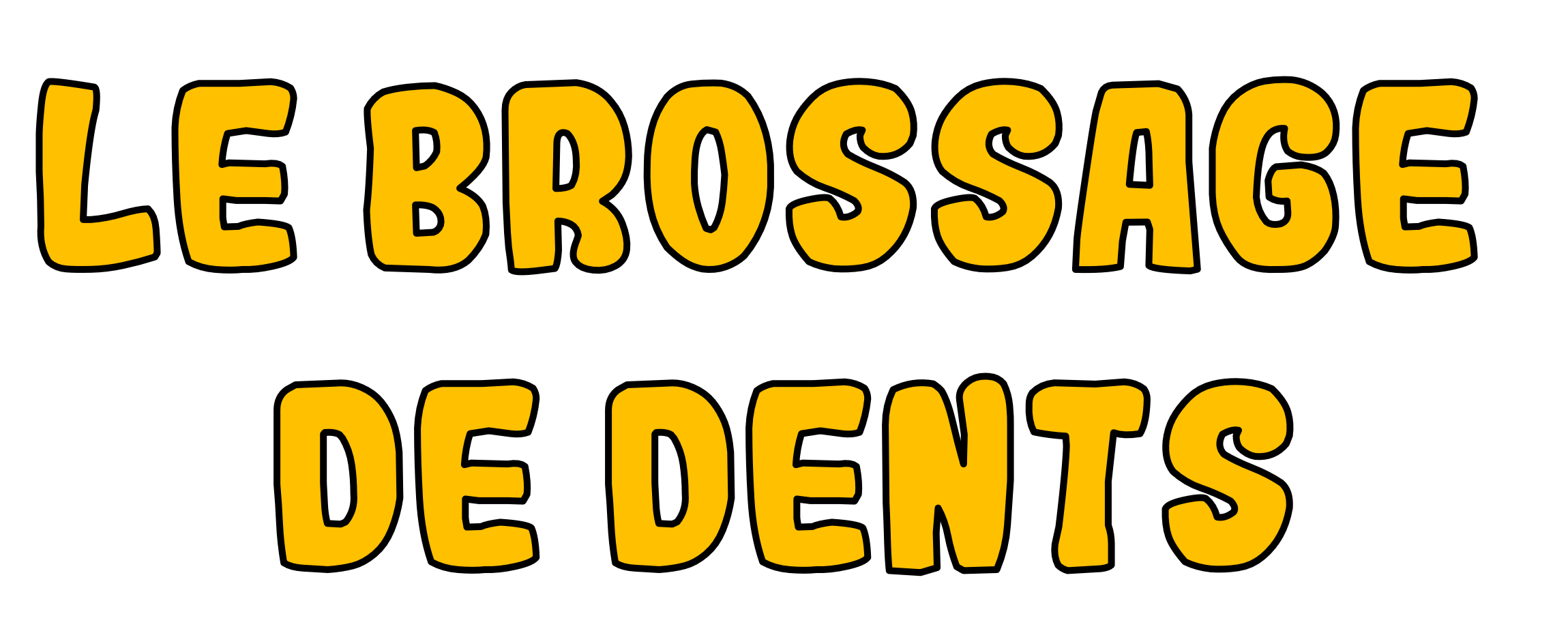 Le brossage 
De dents
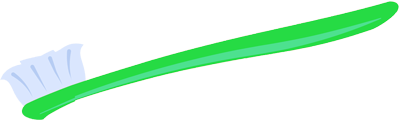 Comment jouer
Le brossage de dents
Le petit monstre vient de terminer un festin et a les dents très sales. Aide-le à se brosser les dents.
Clique sur chacune de ses dents pour les brosser.
Nomme l’image qui apparaît. Tu peux essayer de compter les syllabes dans ce mot ou d’identifier le phonème initial de ce mot. Des supports visuels sont proposés en cliquant sur la flèche en haut à gauche.
Clique ensuite sur l’étoile lorsque toutes ses dents sont propres.
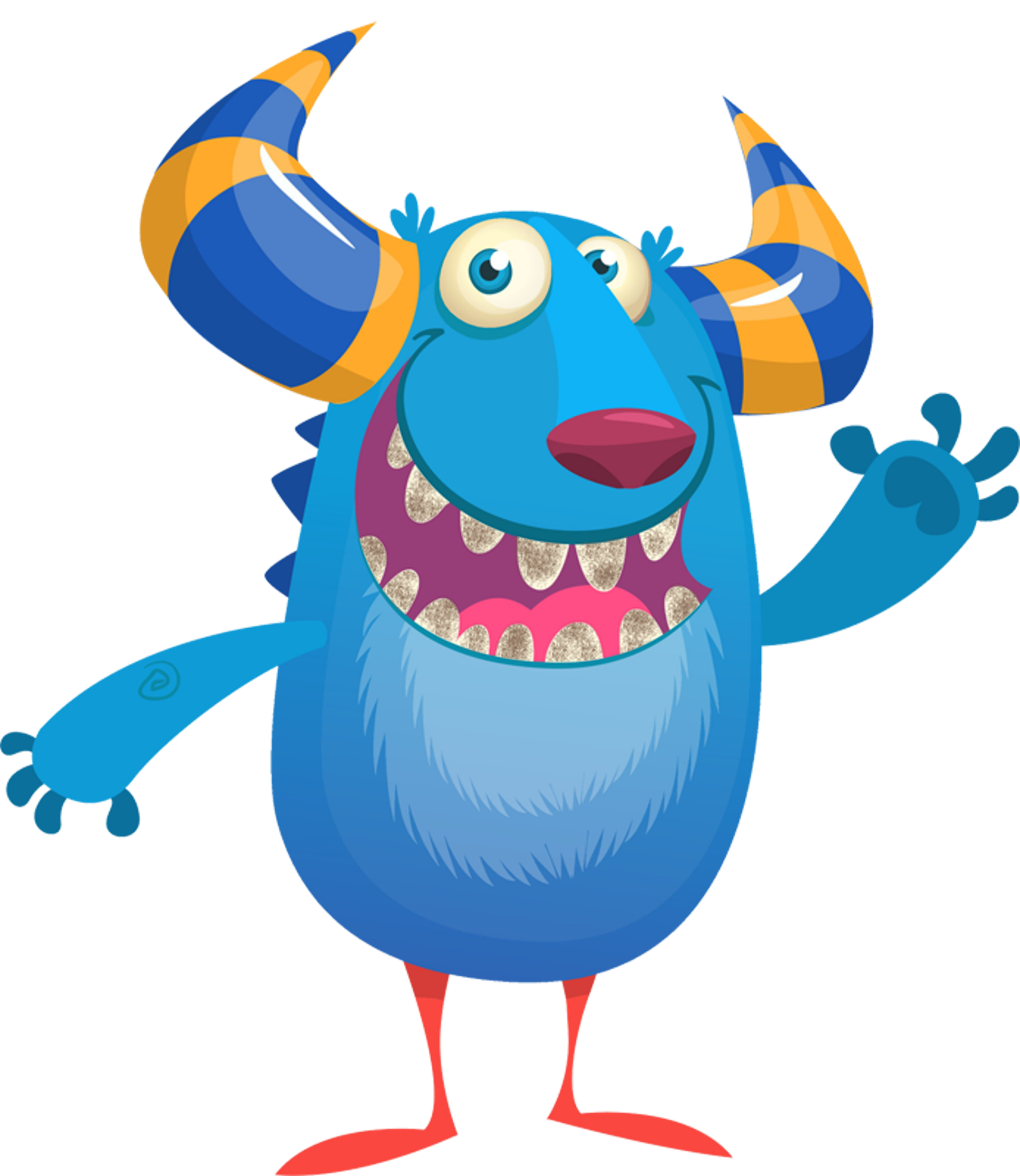 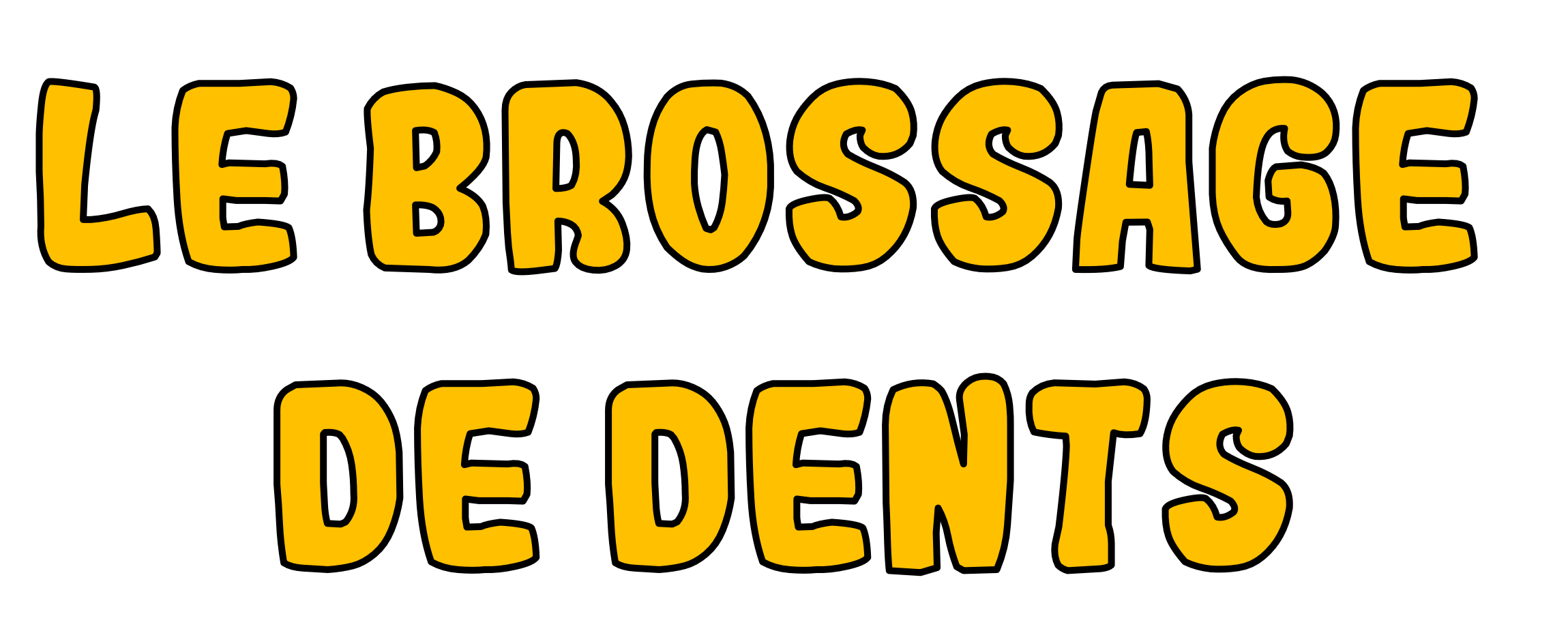 Le brossage 
De dents
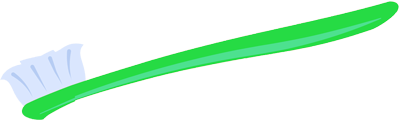 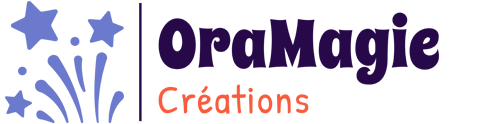 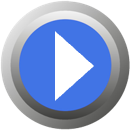 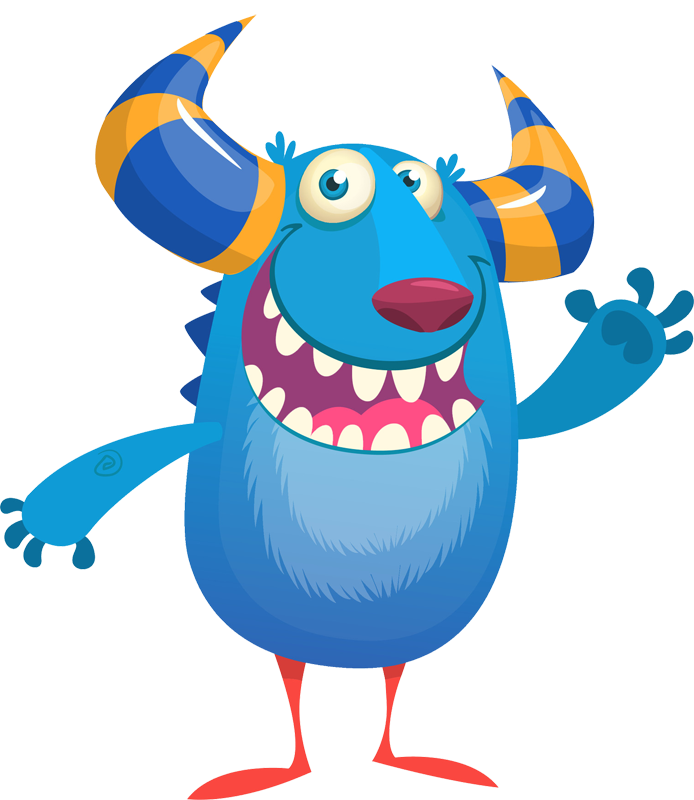 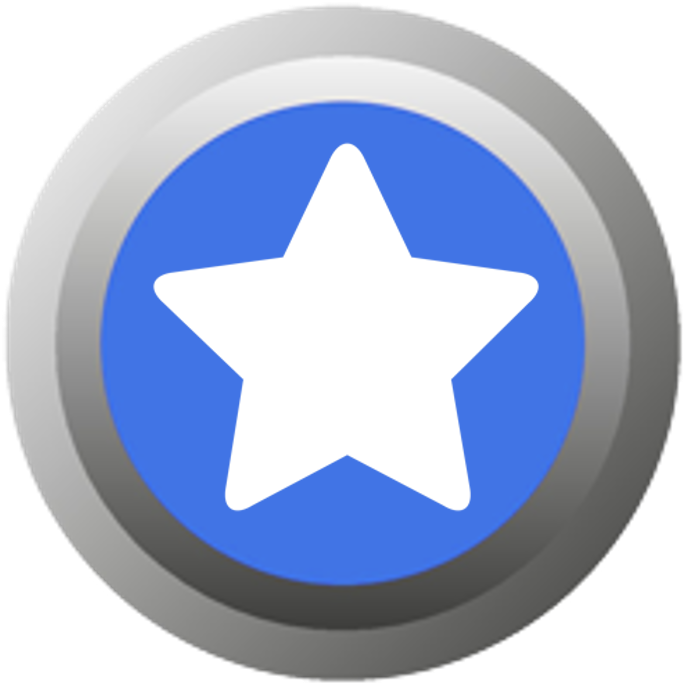 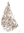 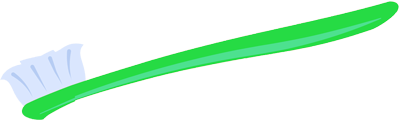 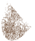 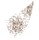 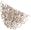 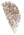 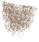 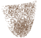 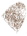 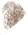 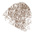 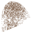 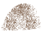 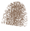 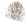 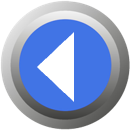 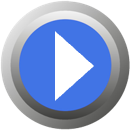 Phonème initial
Segmentation syllabique
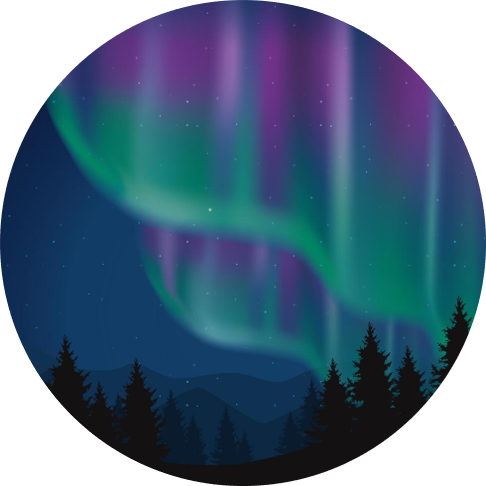 Quel est le premier son
dans ce mot?
au
a
2
2
4
4
1
1
3
3
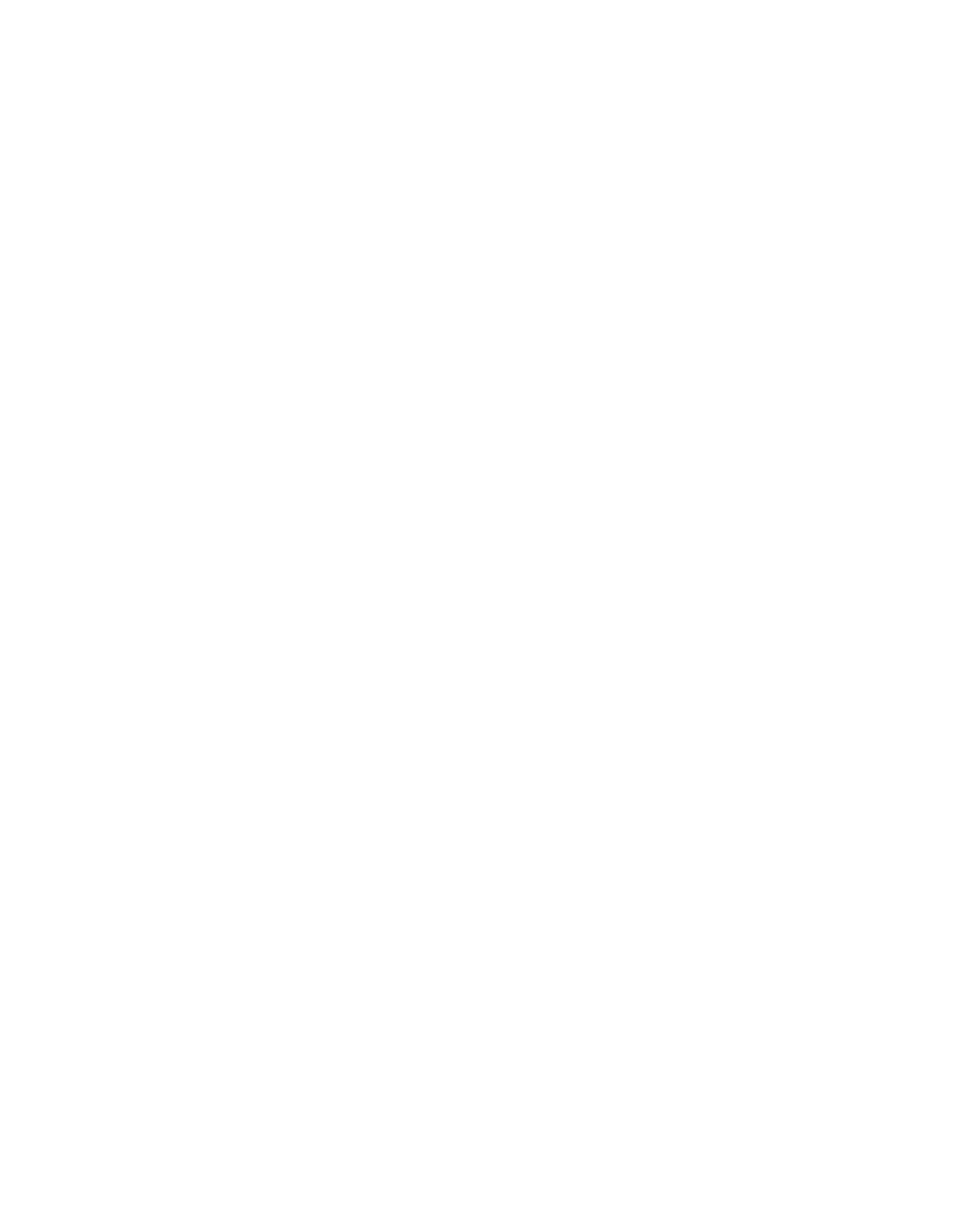 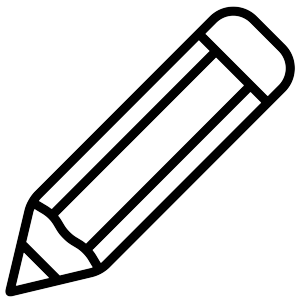 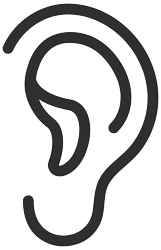 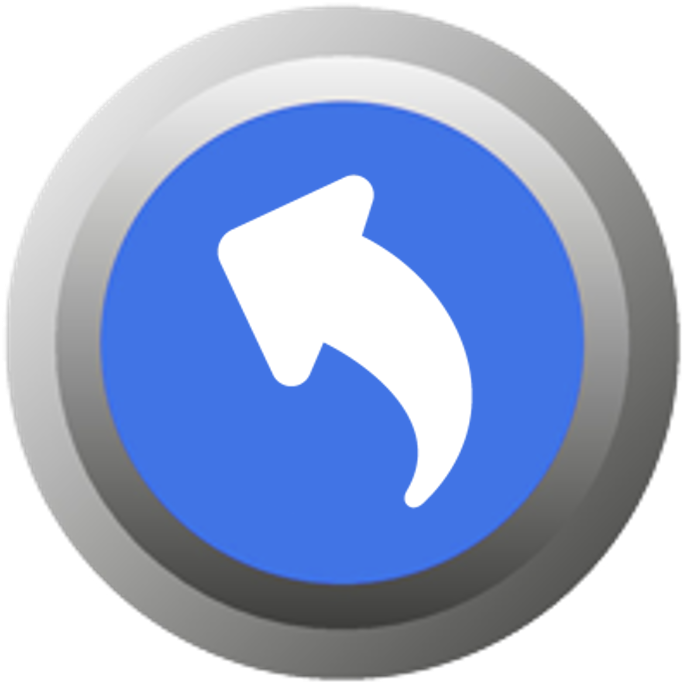 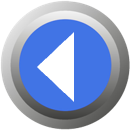 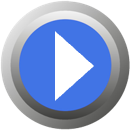 Phonème initial
Segmentation syllabique
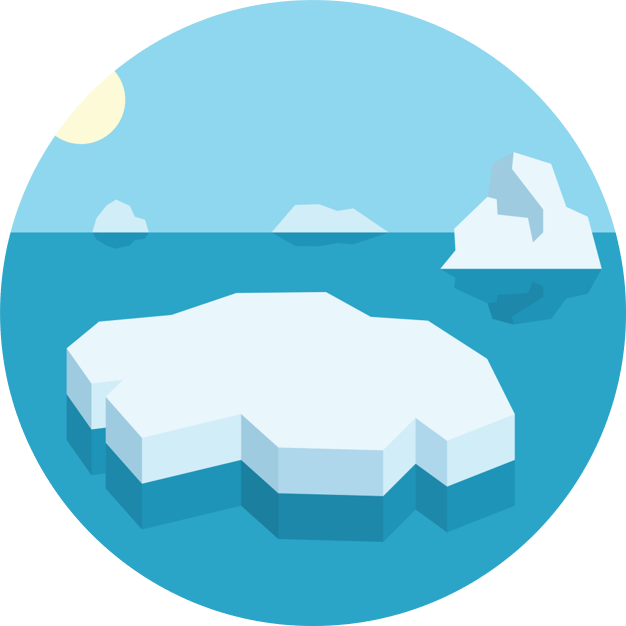 b
2
2
4
4
1
1
3
3
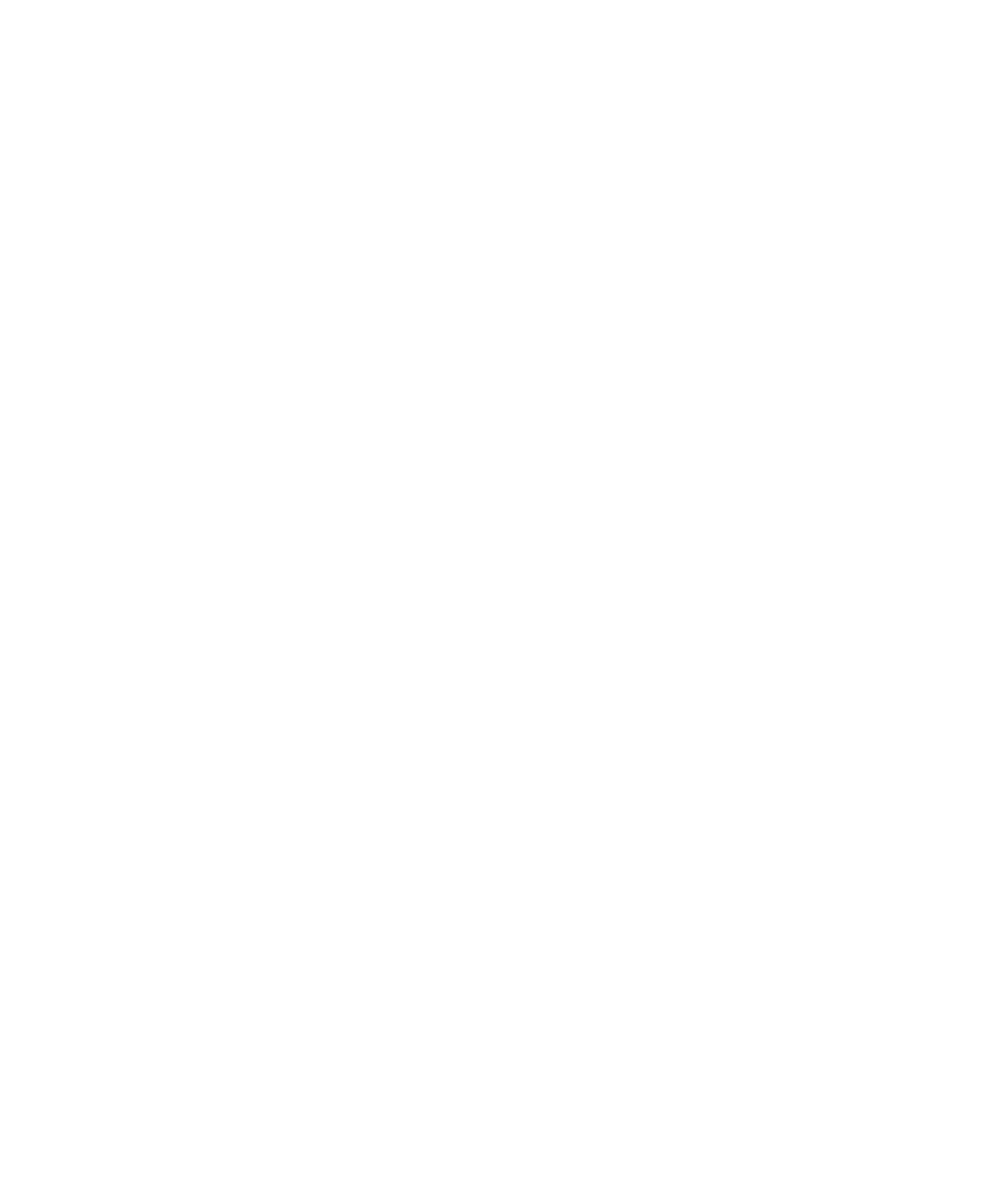 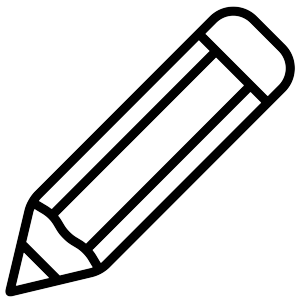 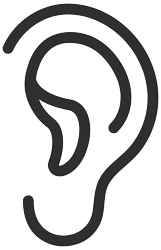 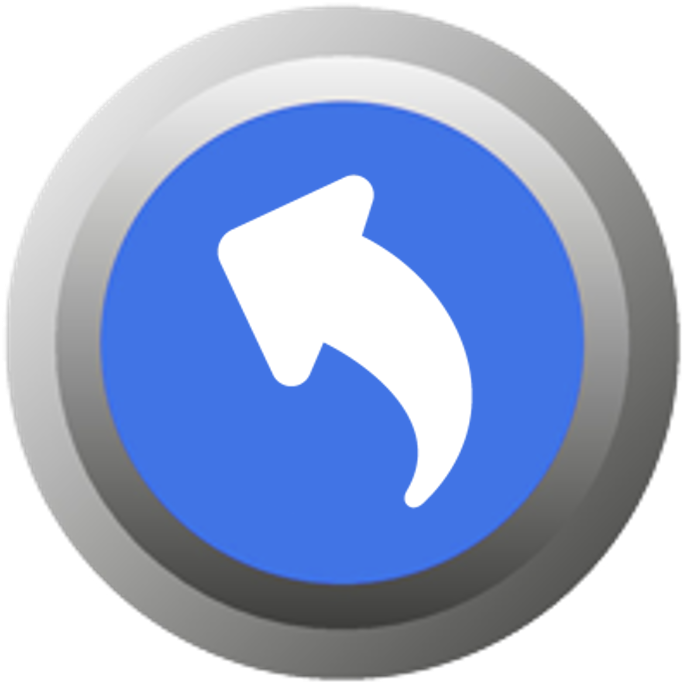 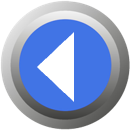 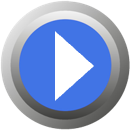 Phonème initial
Segmentation syllabique
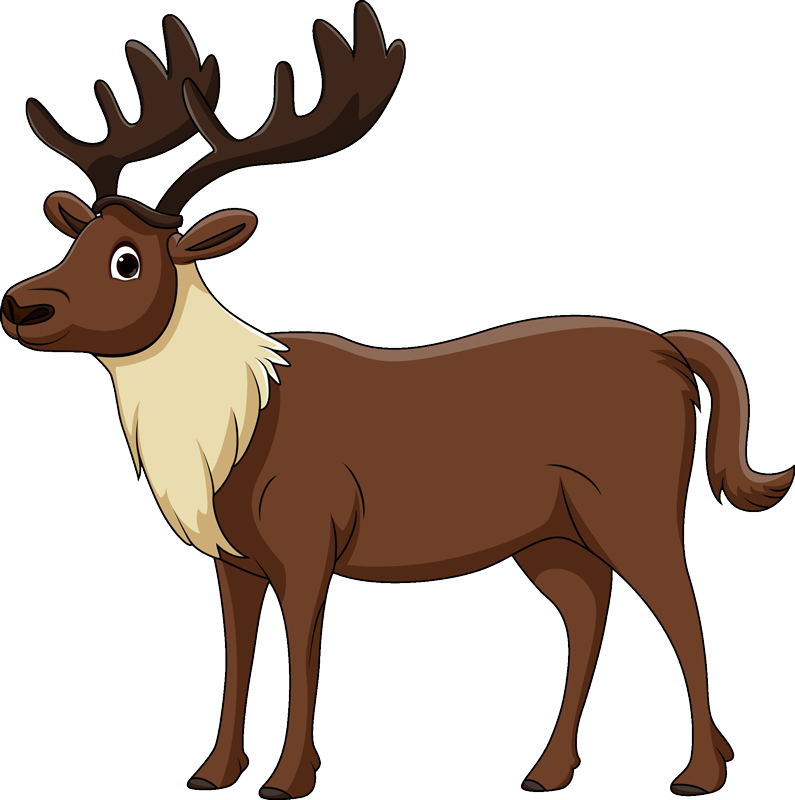 c
2
2
4
4
1
1
3
3
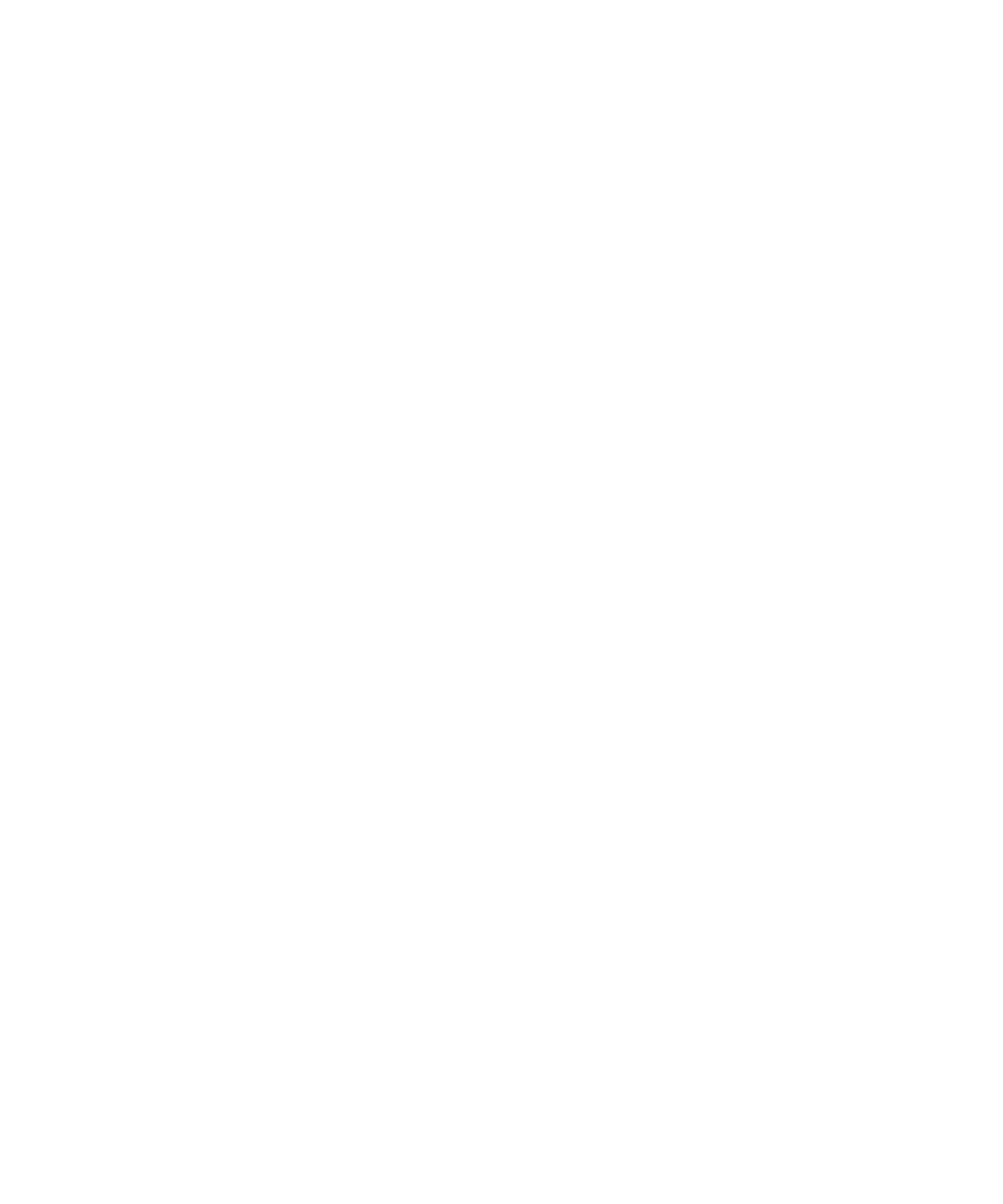 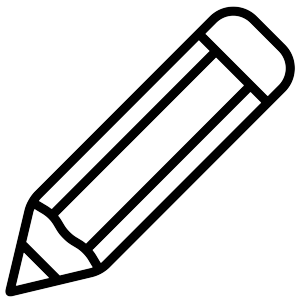 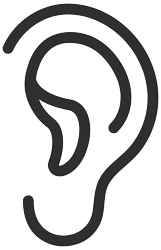 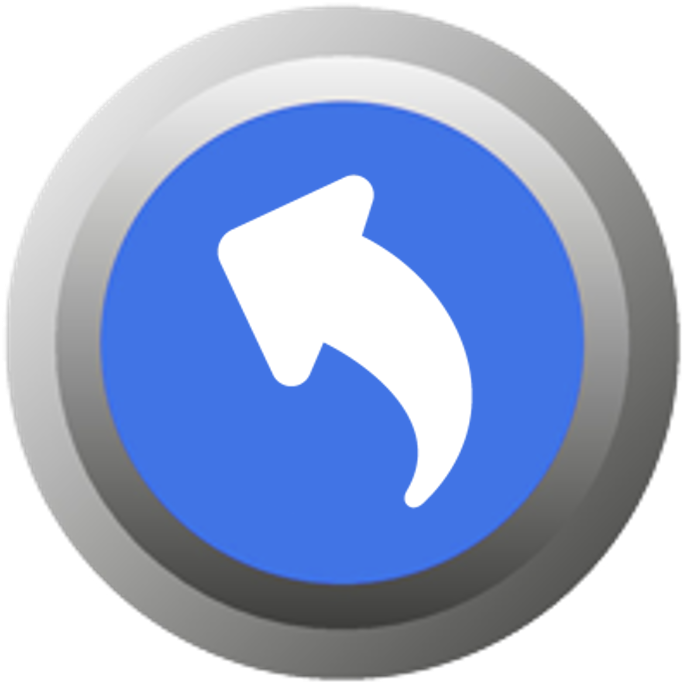 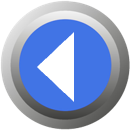 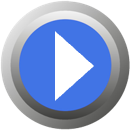 Phonème initial
Segmentation syllabique
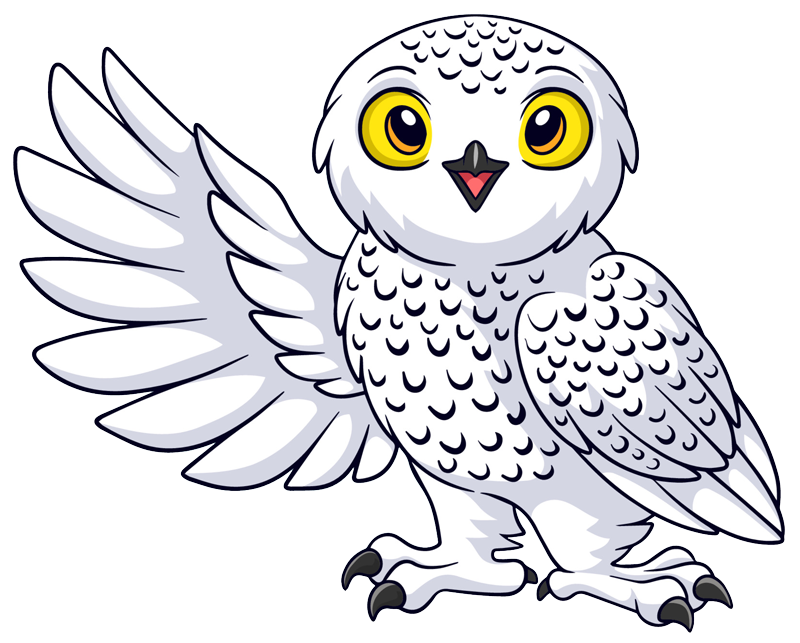 ha
2
2
4
4
1
1
3
3
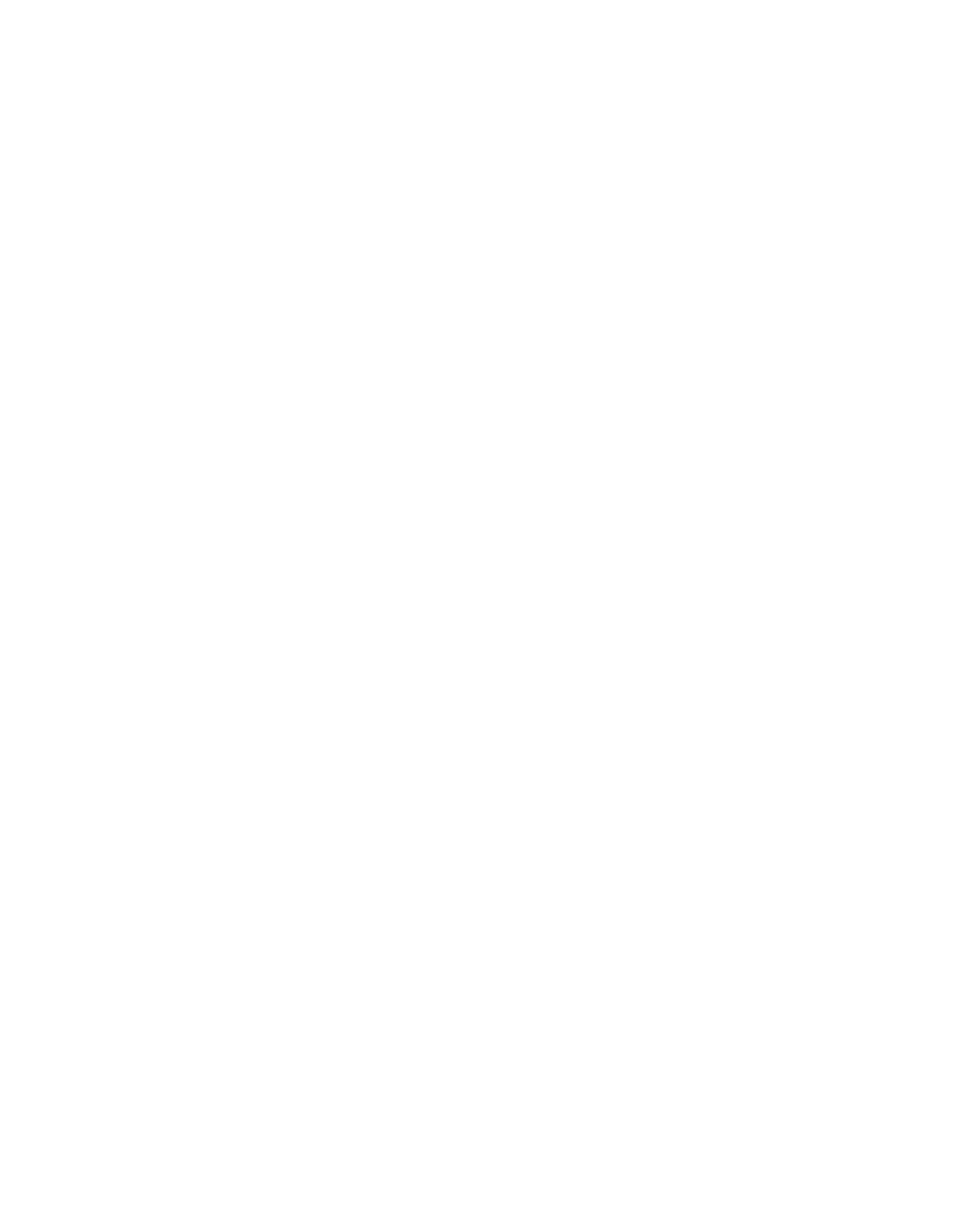 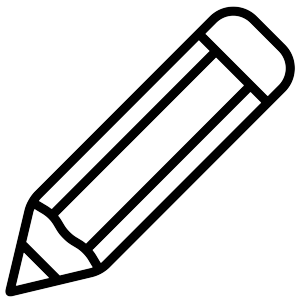 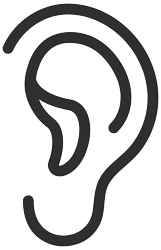 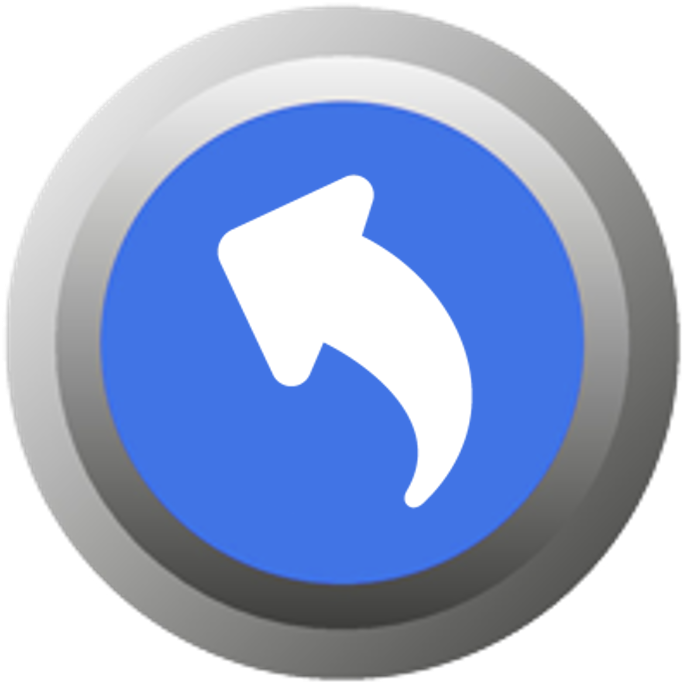 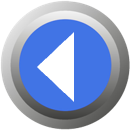 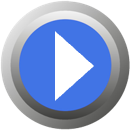 Phonème initial
Segmentation syllabique
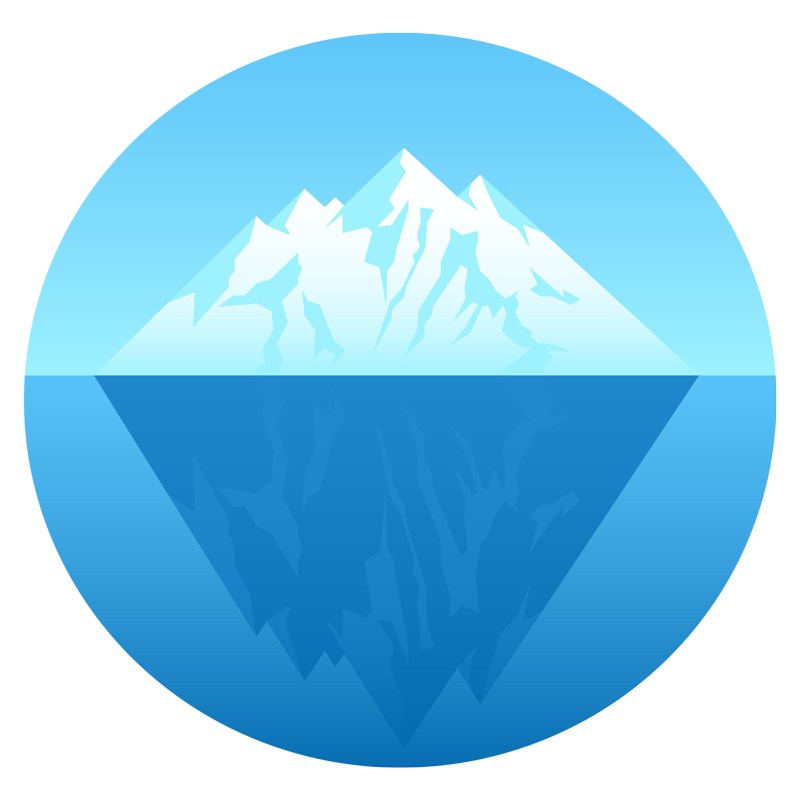 i
2
2
4
4
1
1
3
3
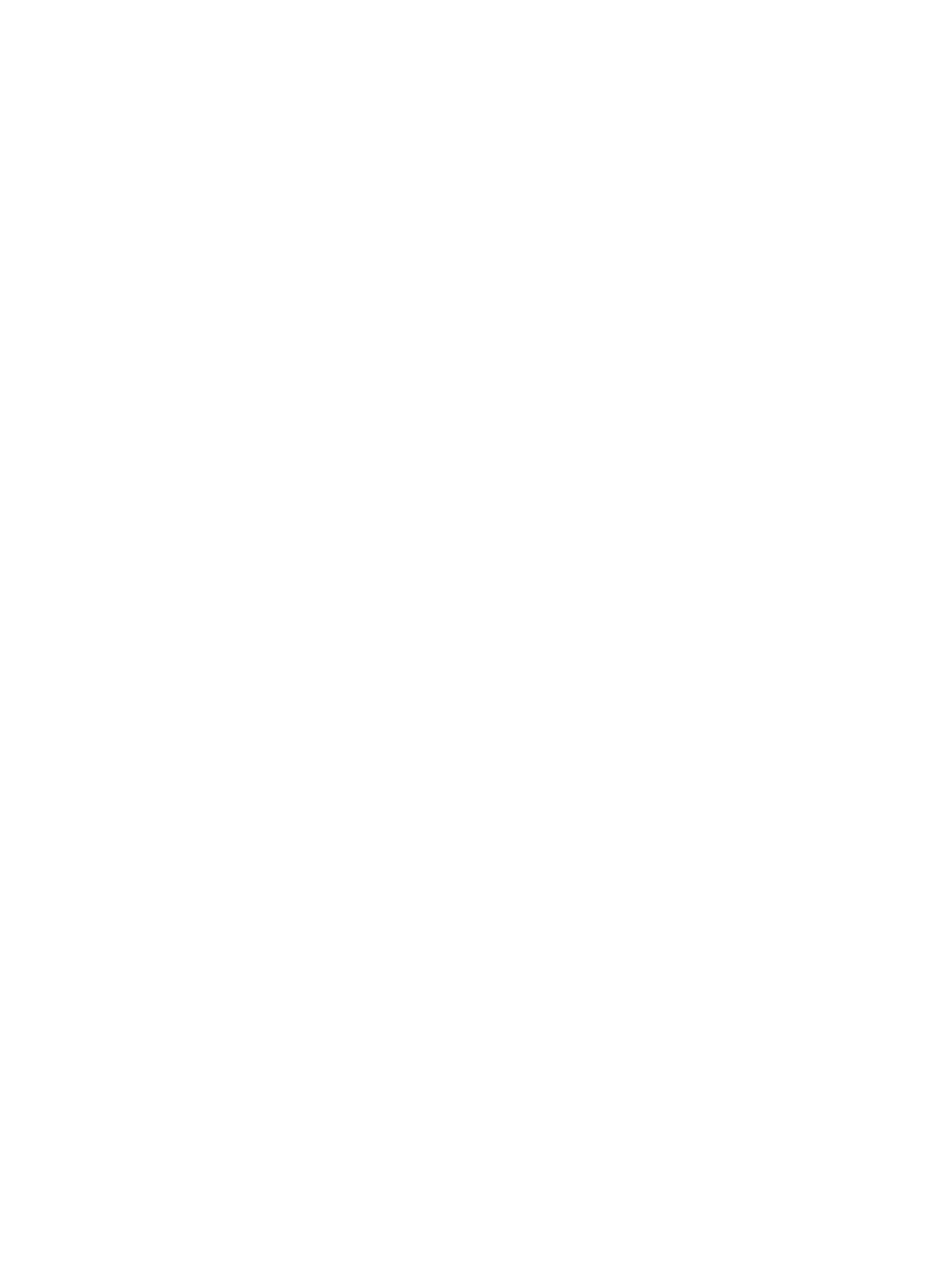 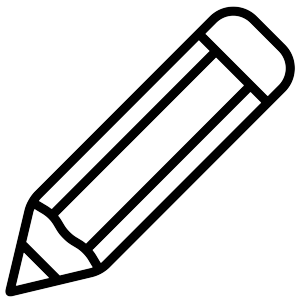 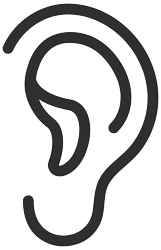 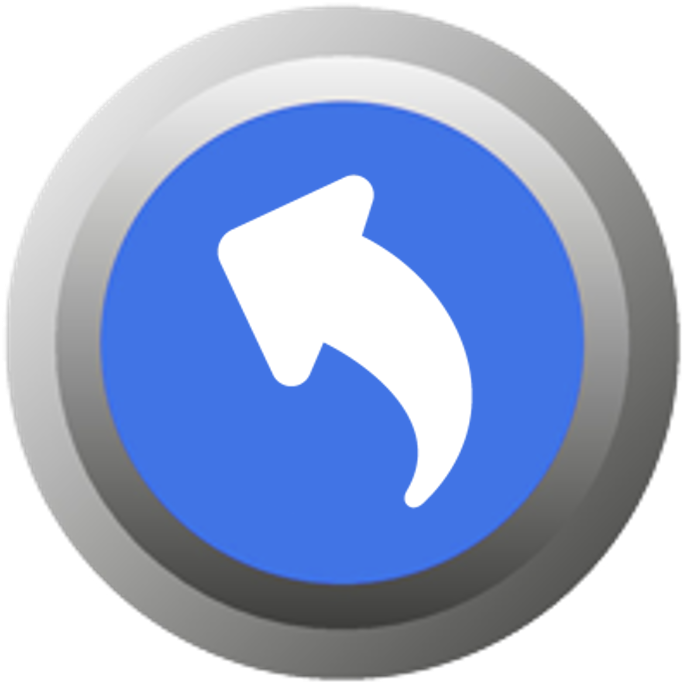 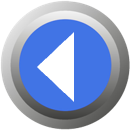 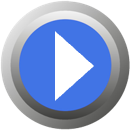 Phonème initial
Segmentation syllabique
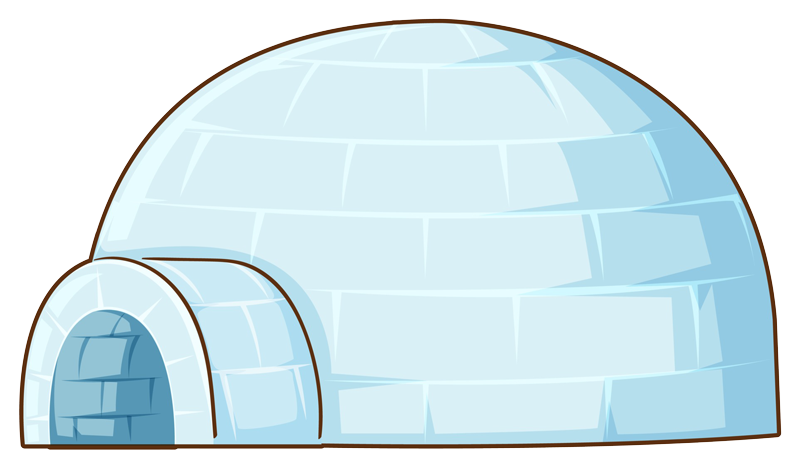 i
2
2
4
4
1
1
3
3
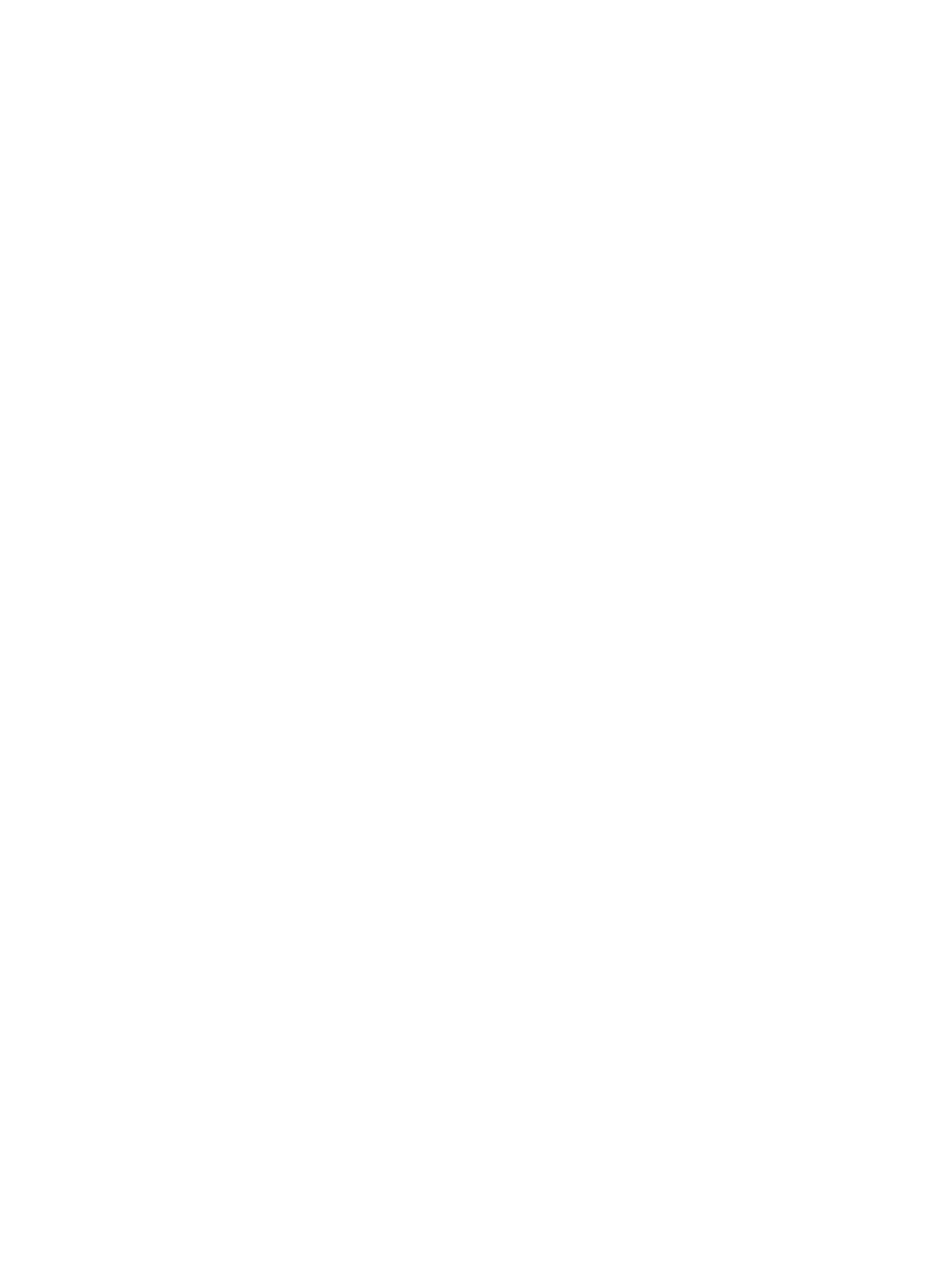 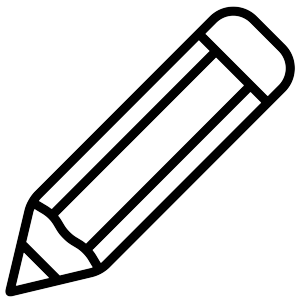 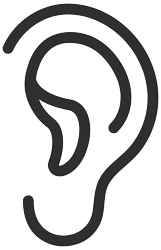 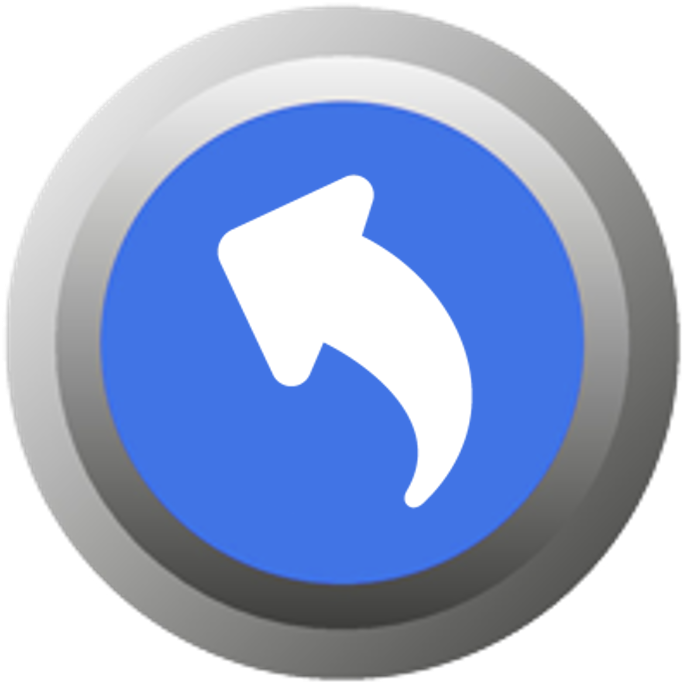 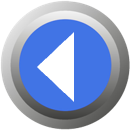 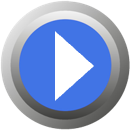 Phonème initial
Segmentation syllabique
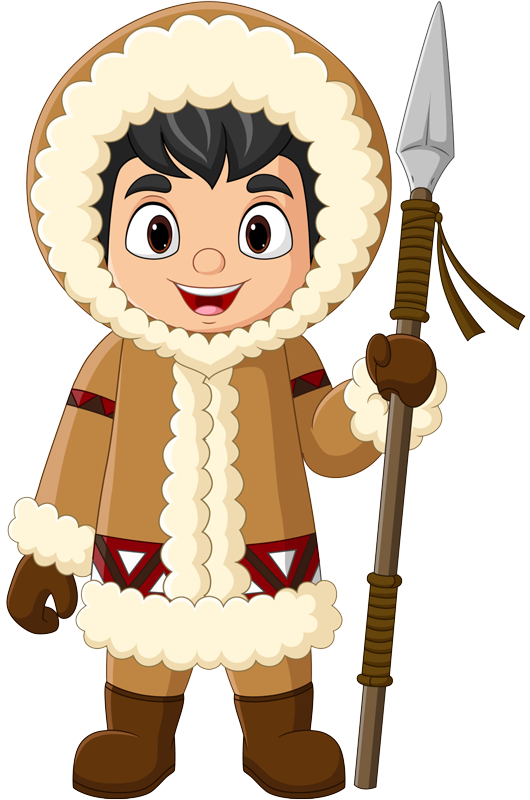 i
2
2
4
4
1
1
3
3
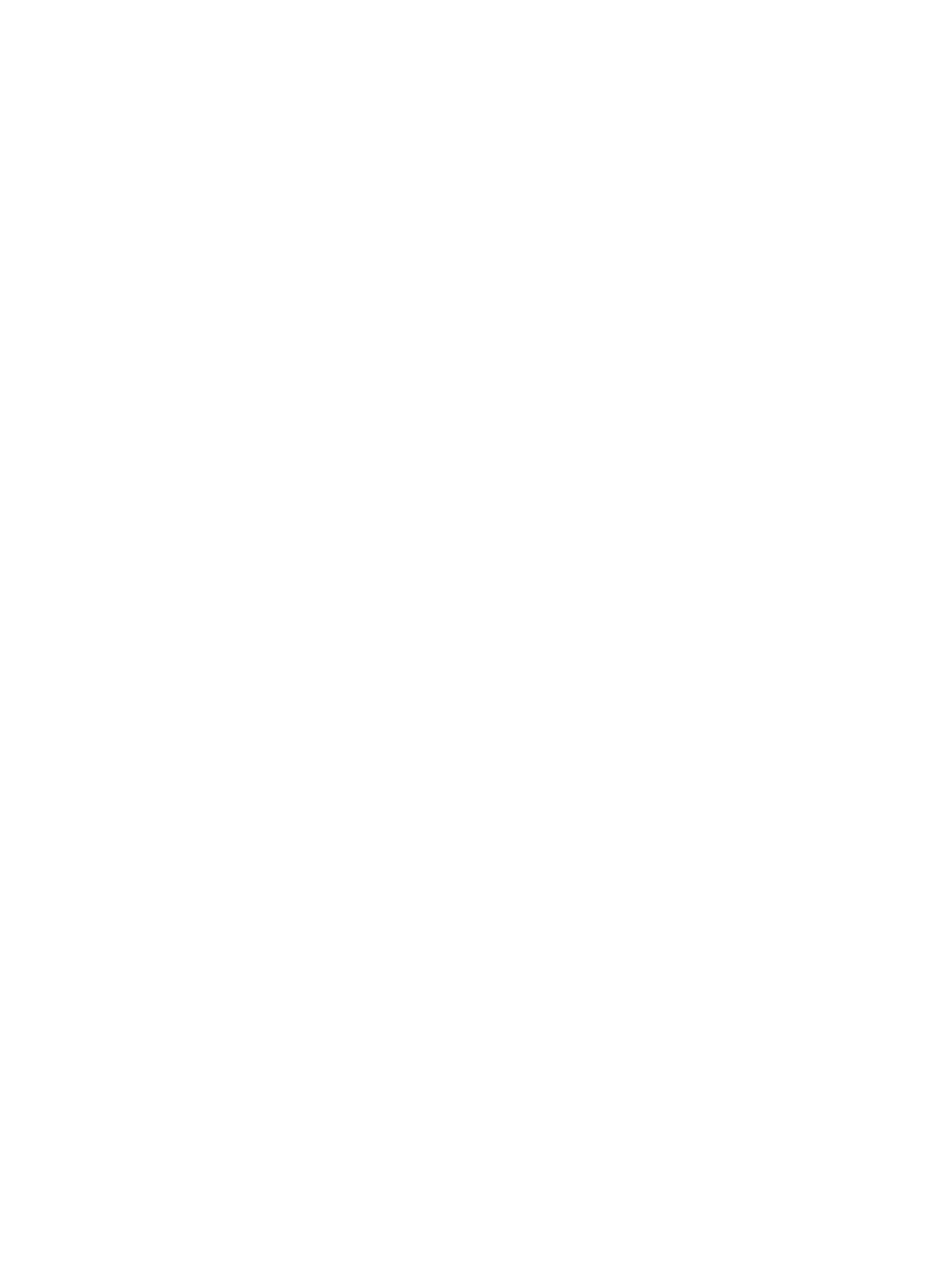 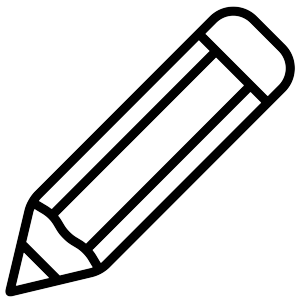 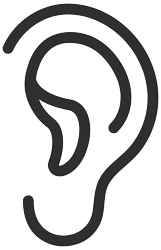 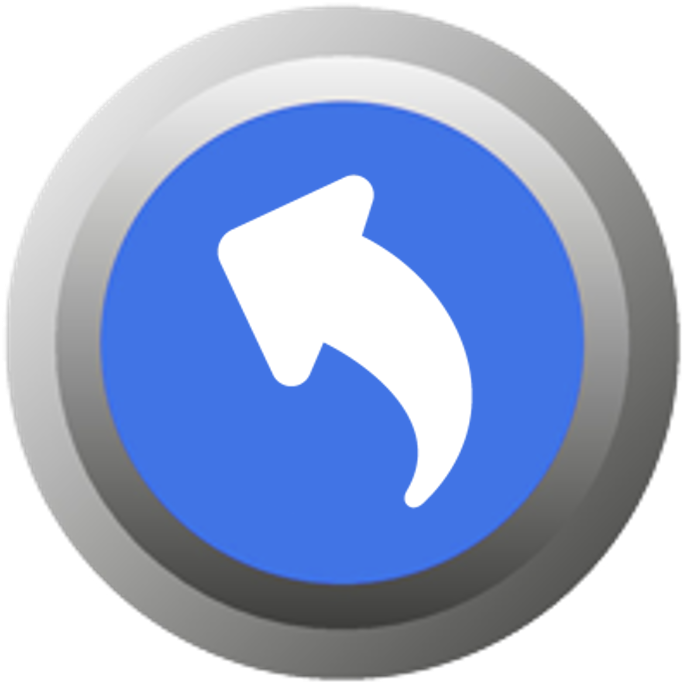 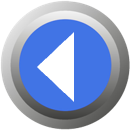 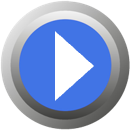 Phonème initial
Segmentation syllabique
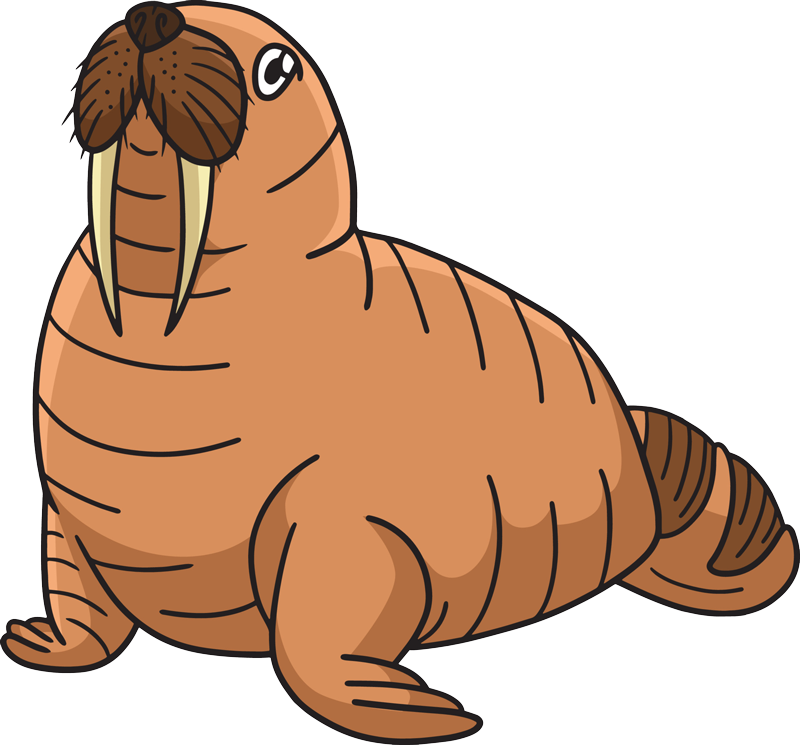 m
2
2
4
4
1
1
3
3
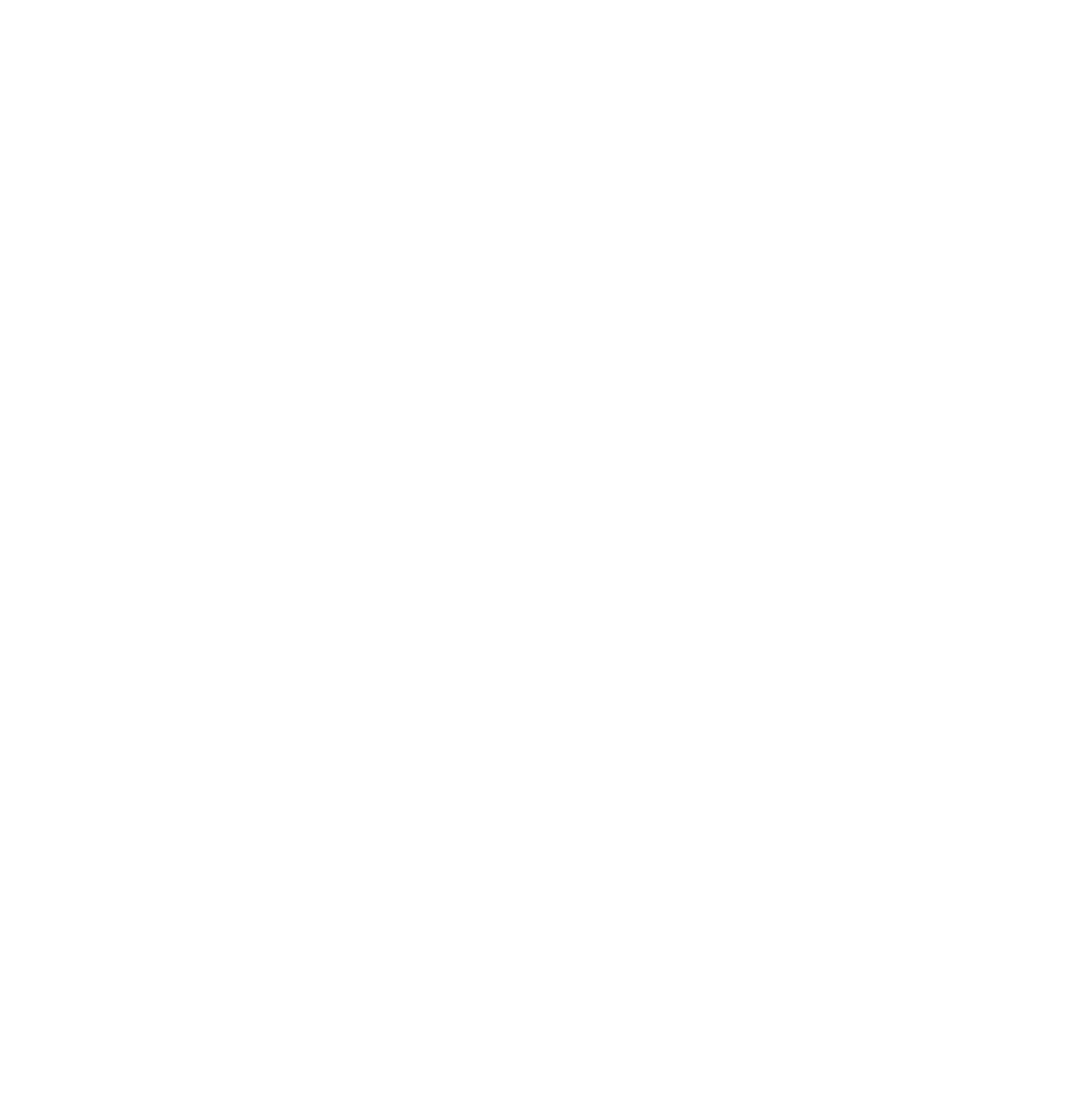 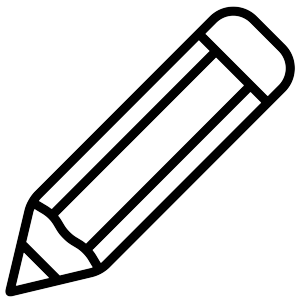 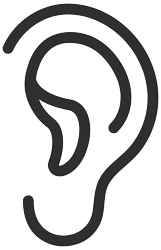 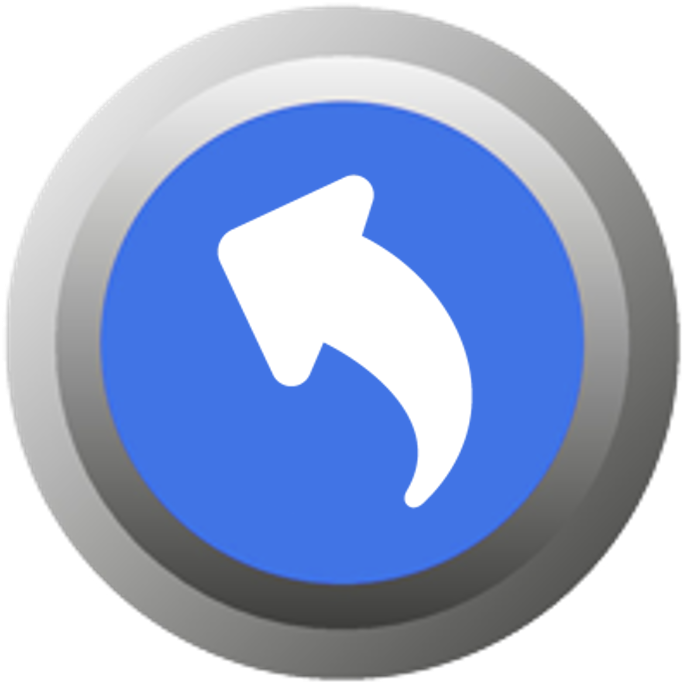 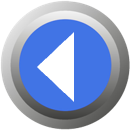 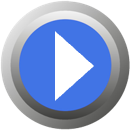 Phonème initial
Segmentation syllabique
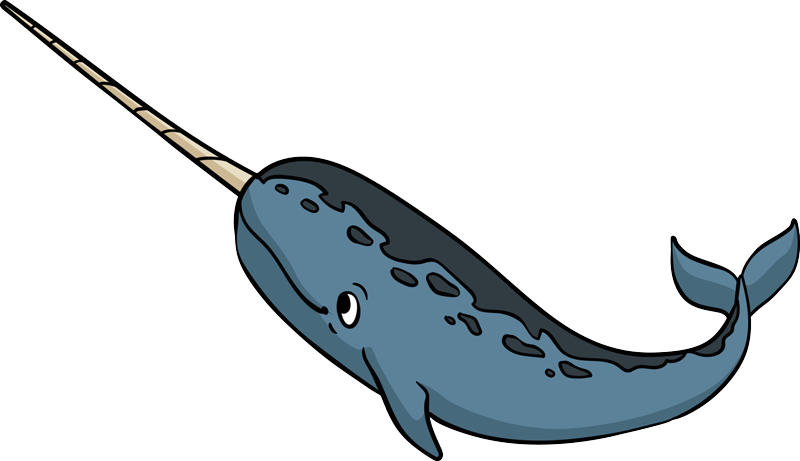 n
2
2
4
4
1
1
3
3
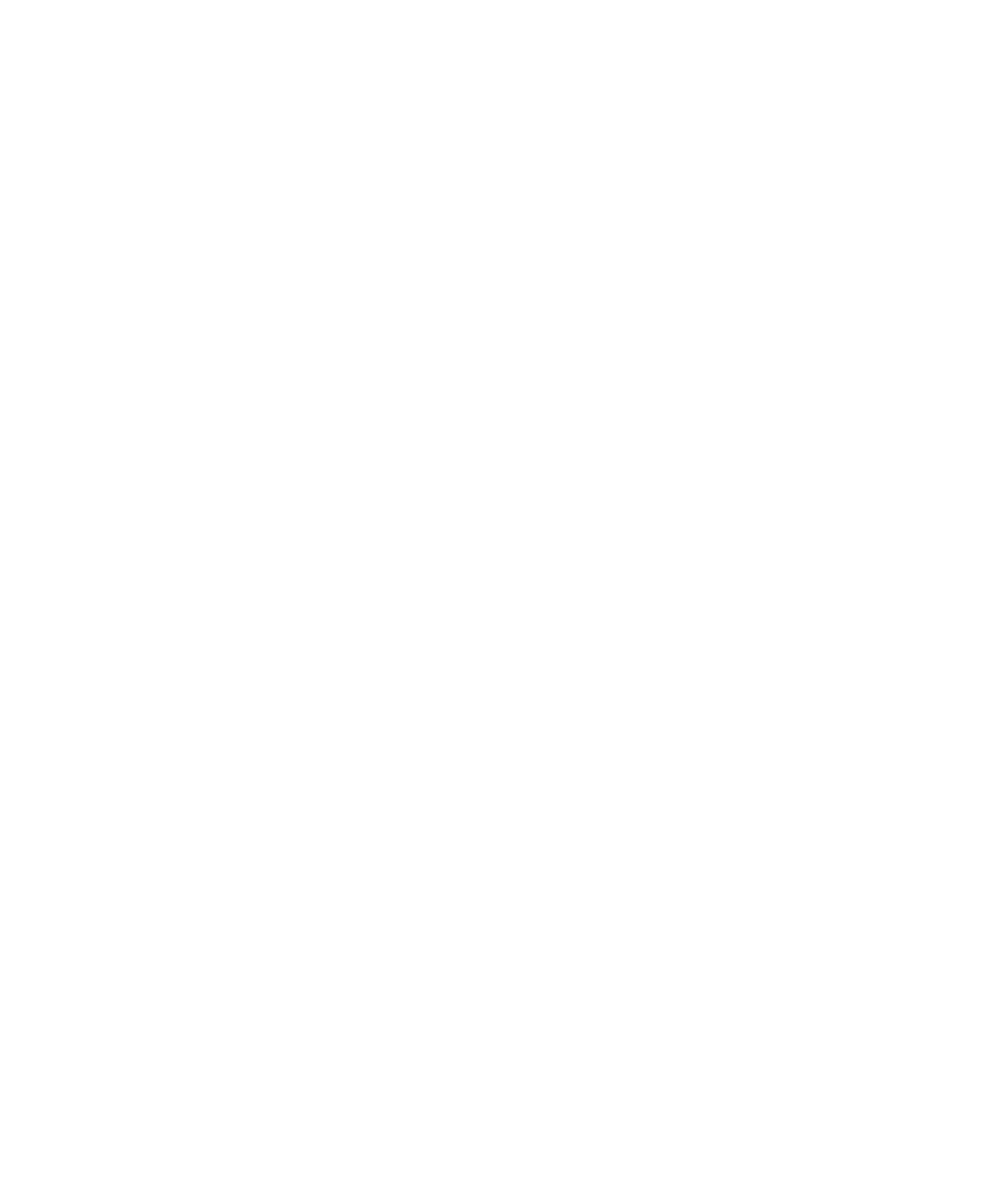 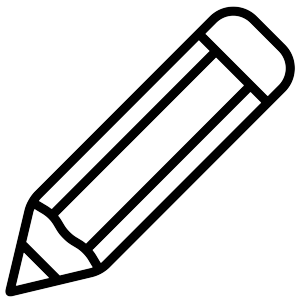 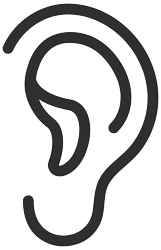 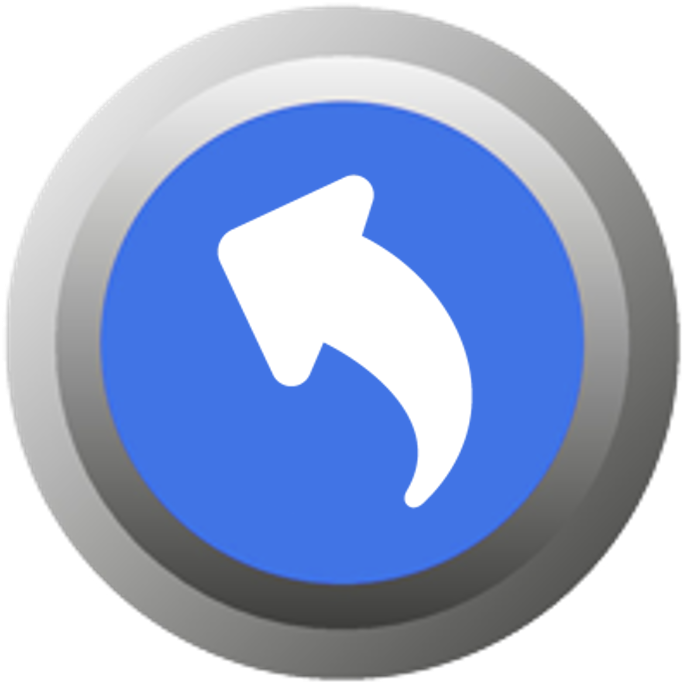 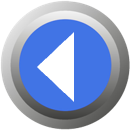 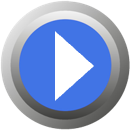 Phonème initial
Segmentation syllabique
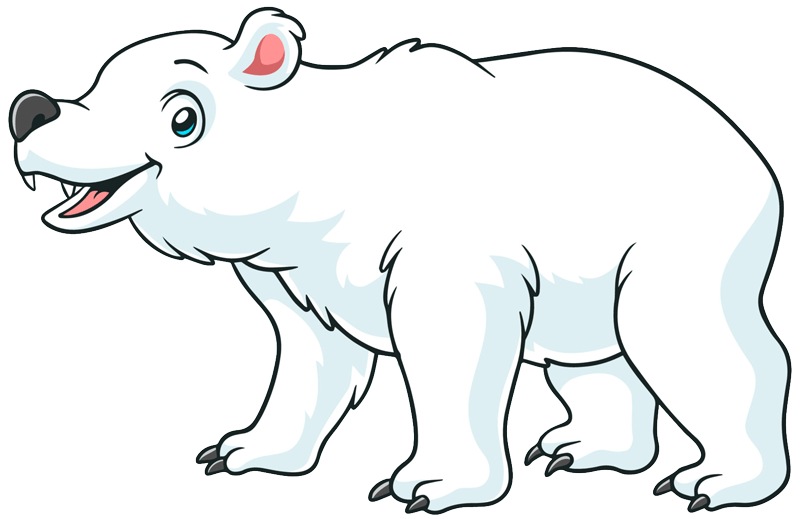 ou
2
2
4
4
1
1
3
3
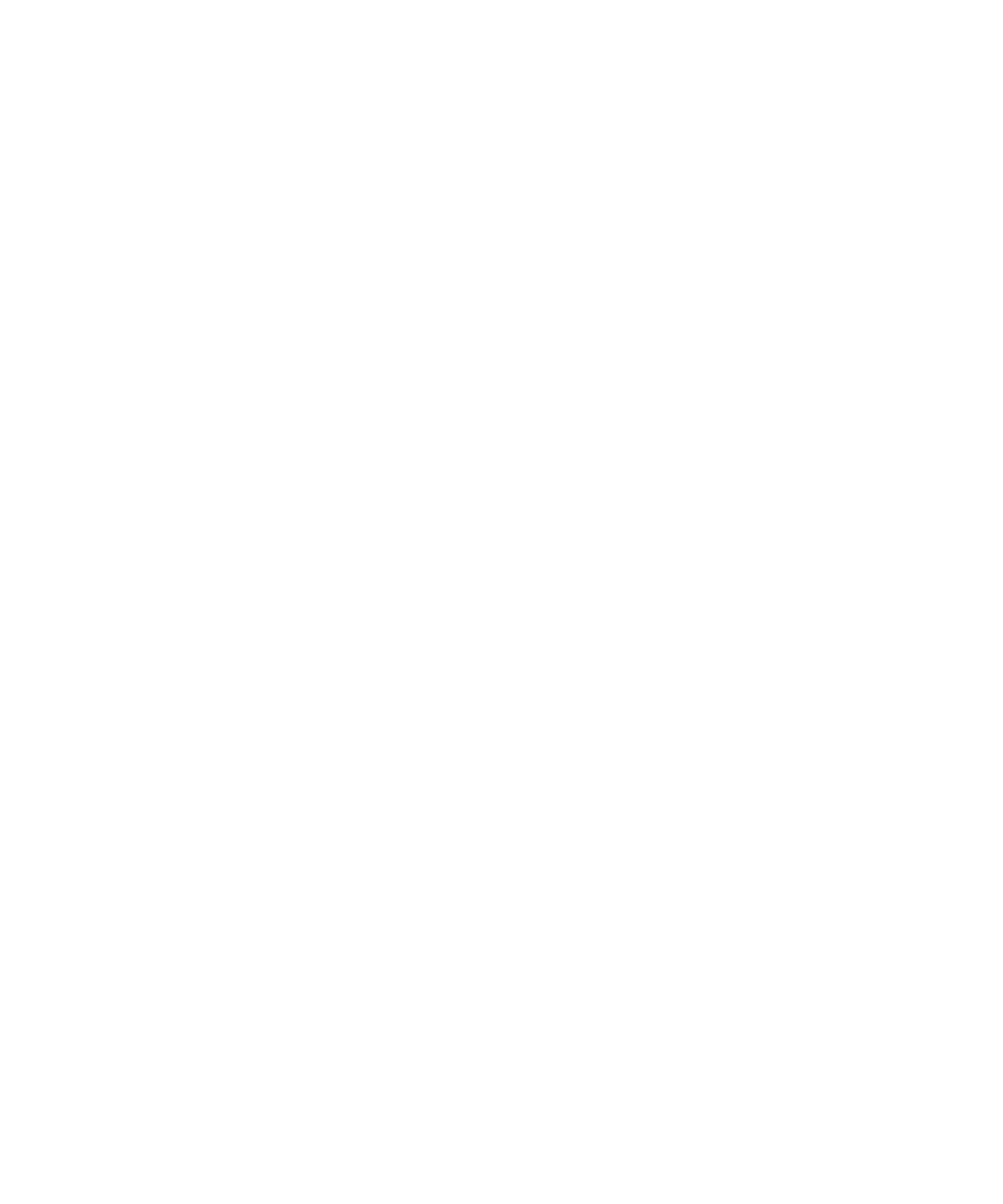 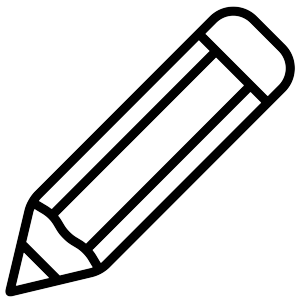 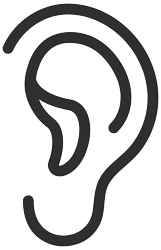 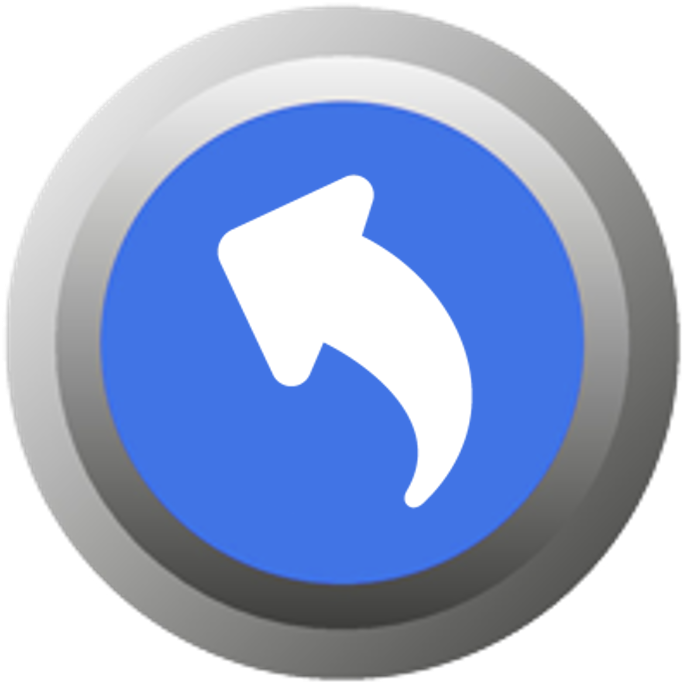 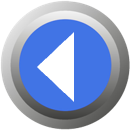 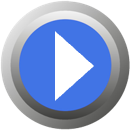 Phonème initial
Segmentation syllabique
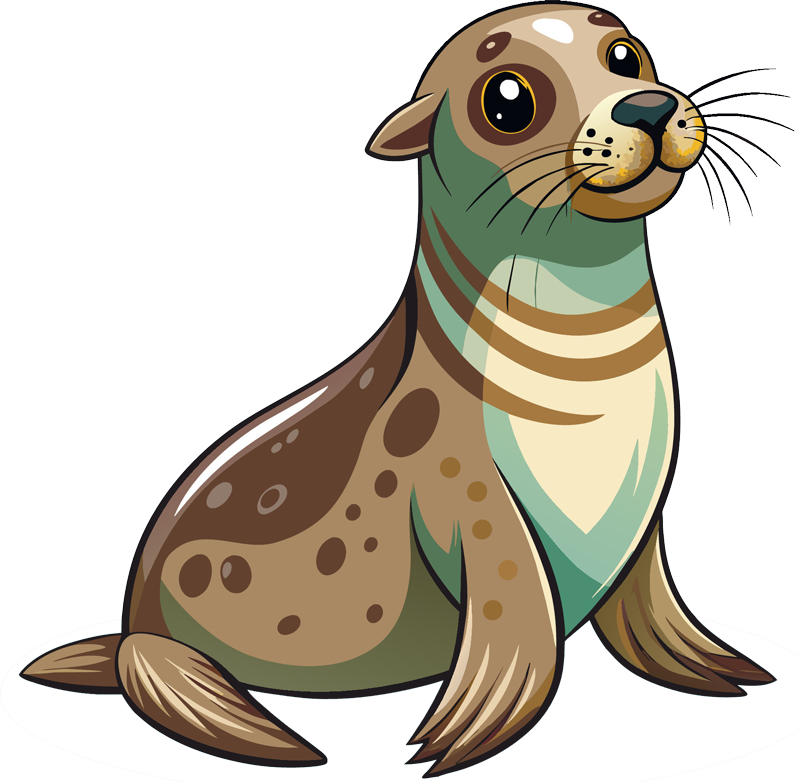 ph
2
2
4
4
1
1
3
3
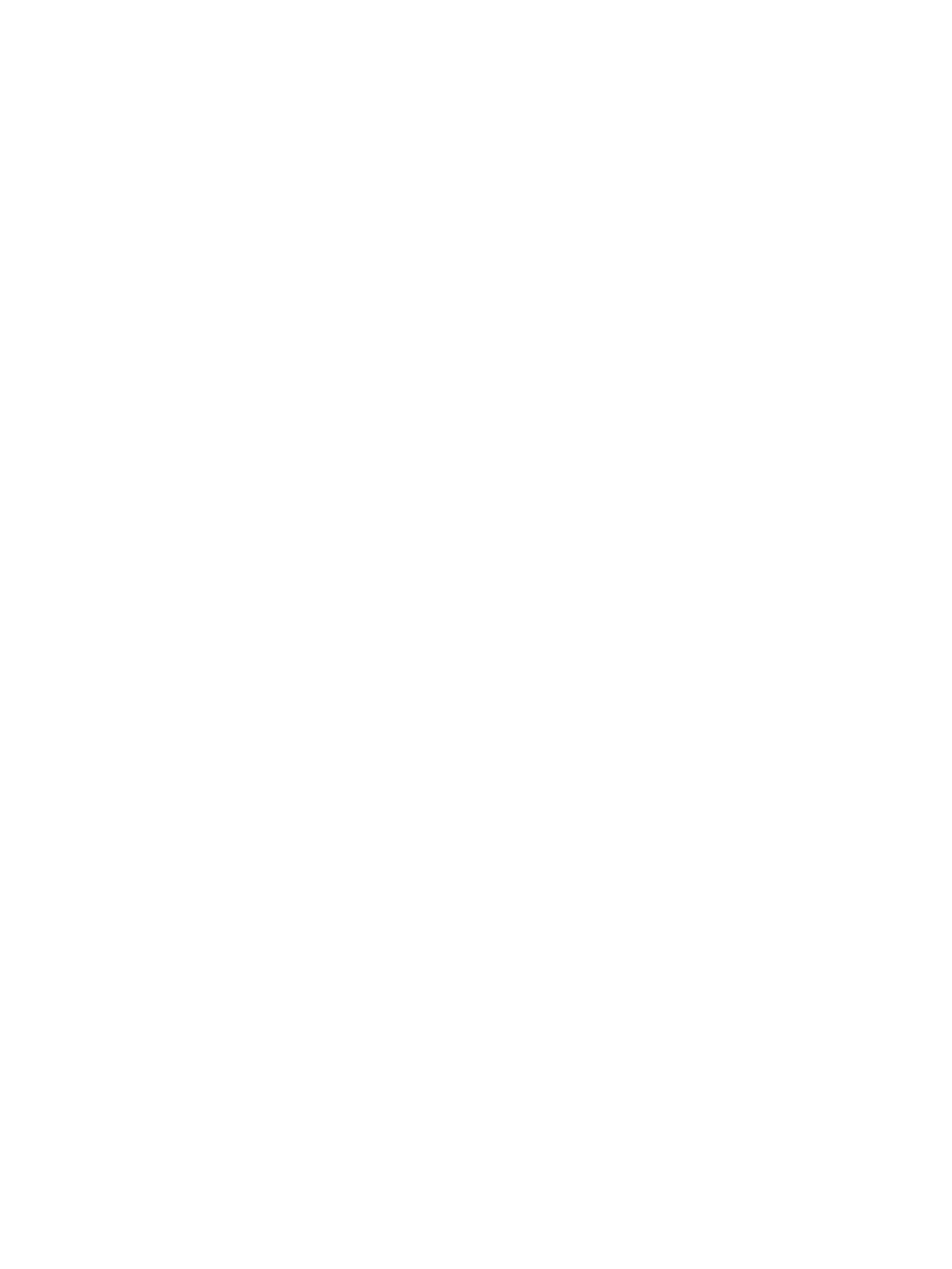 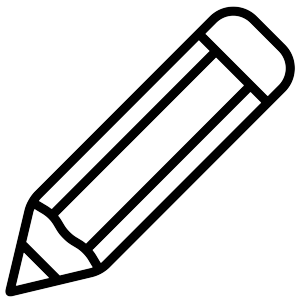 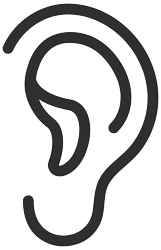 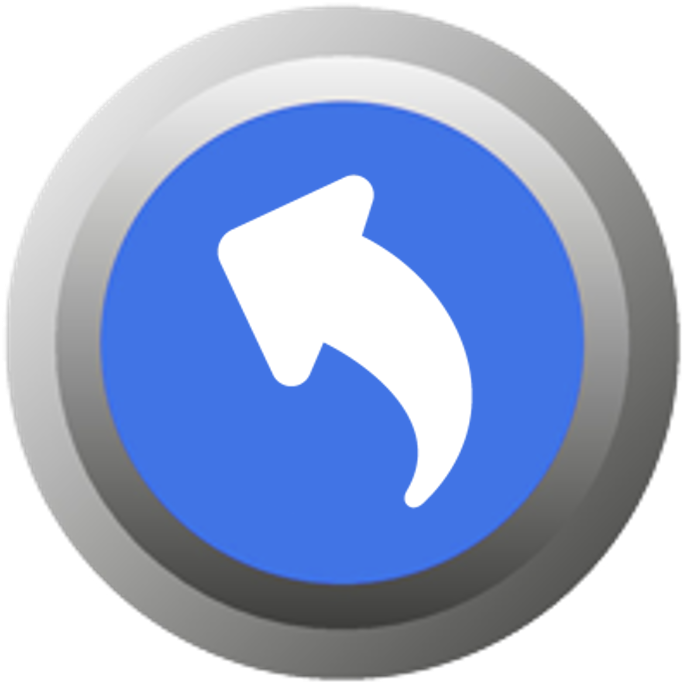 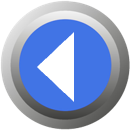 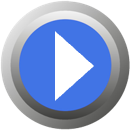 Phonème initial
Segmentation syllabique
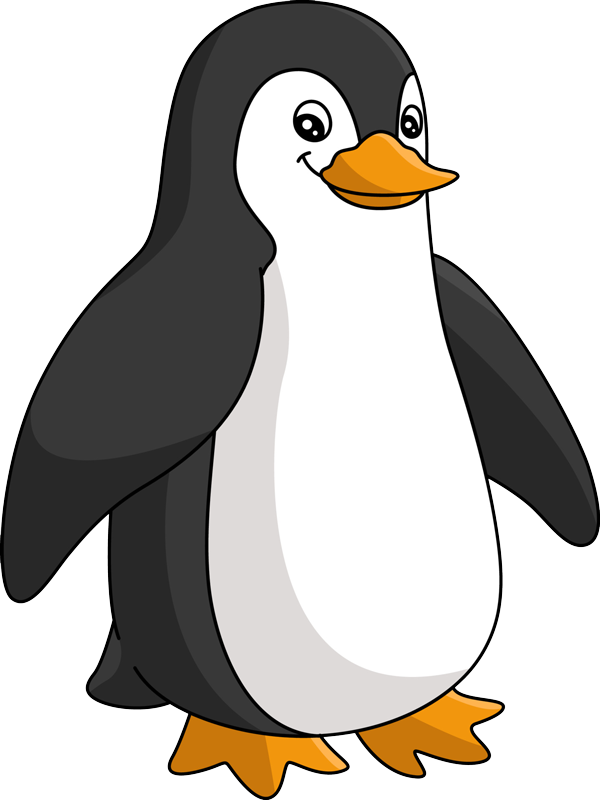 p
2
2
4
4
1
1
3
3
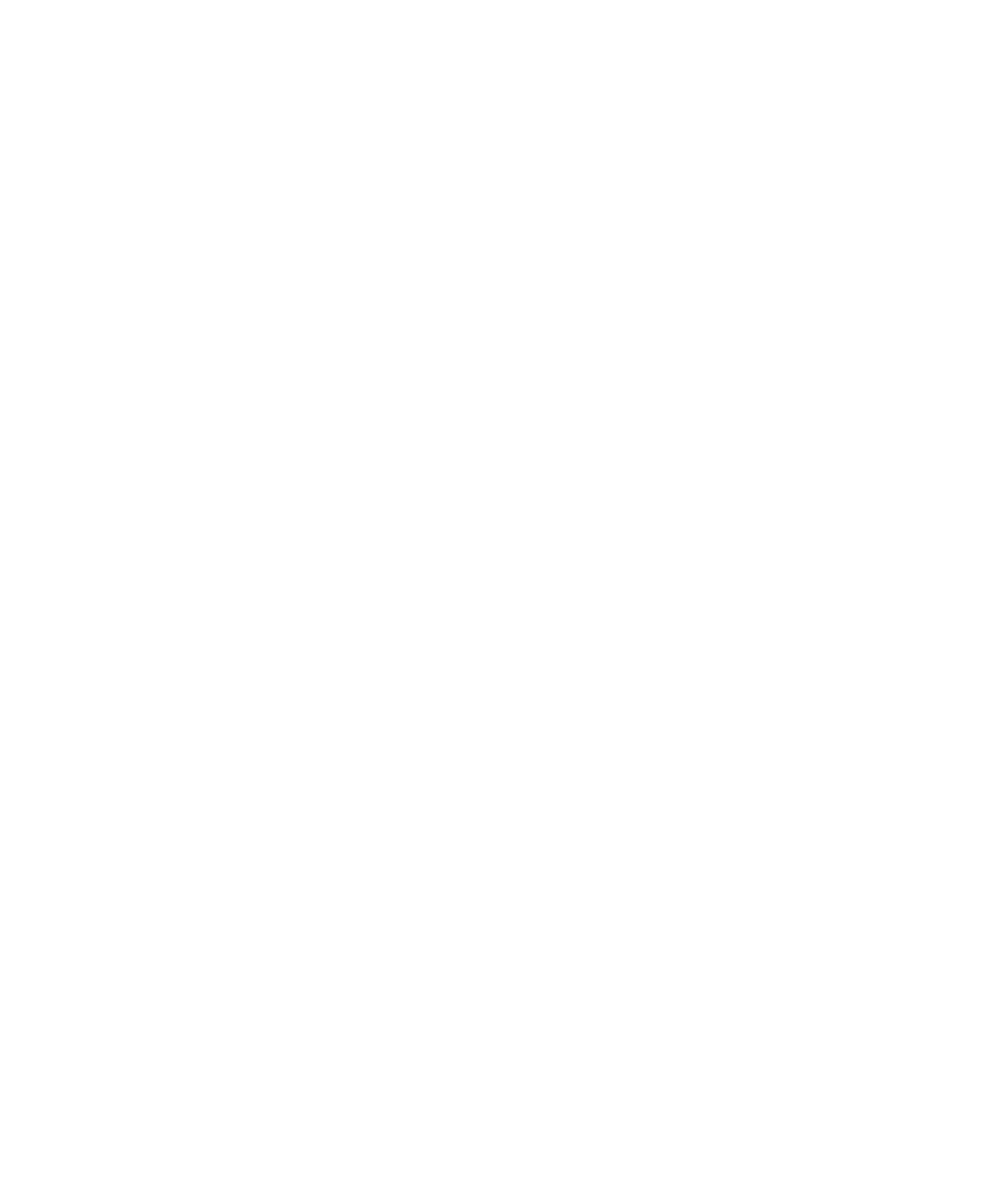 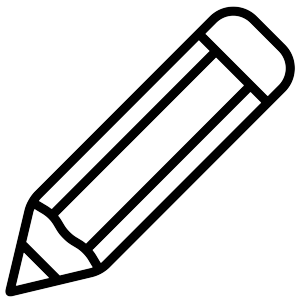 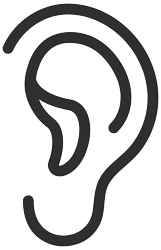 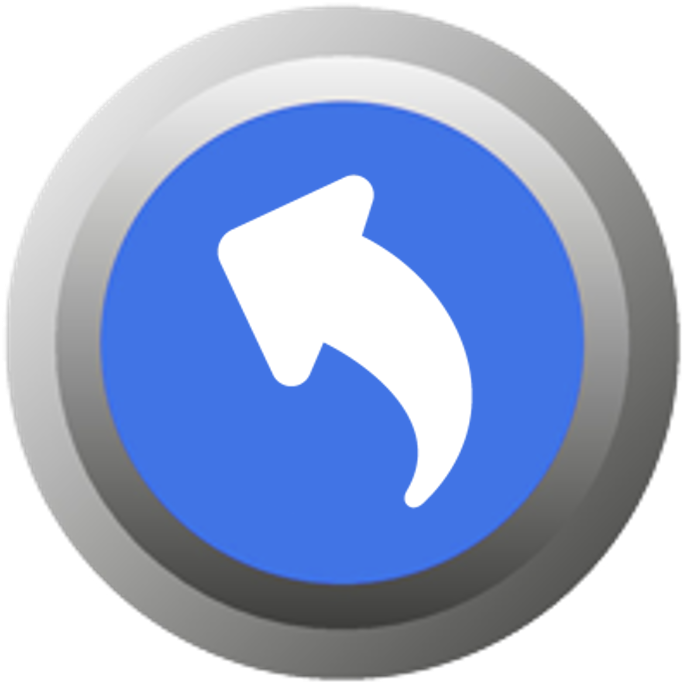 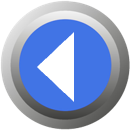 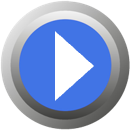 Phonème initial
Segmentation syllabique
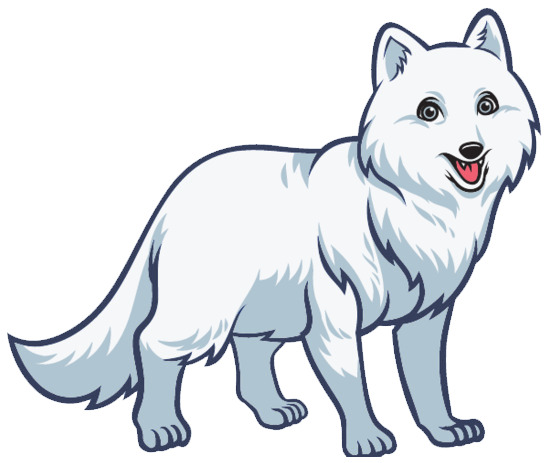 r
2
2
4
4
1
1
3
3
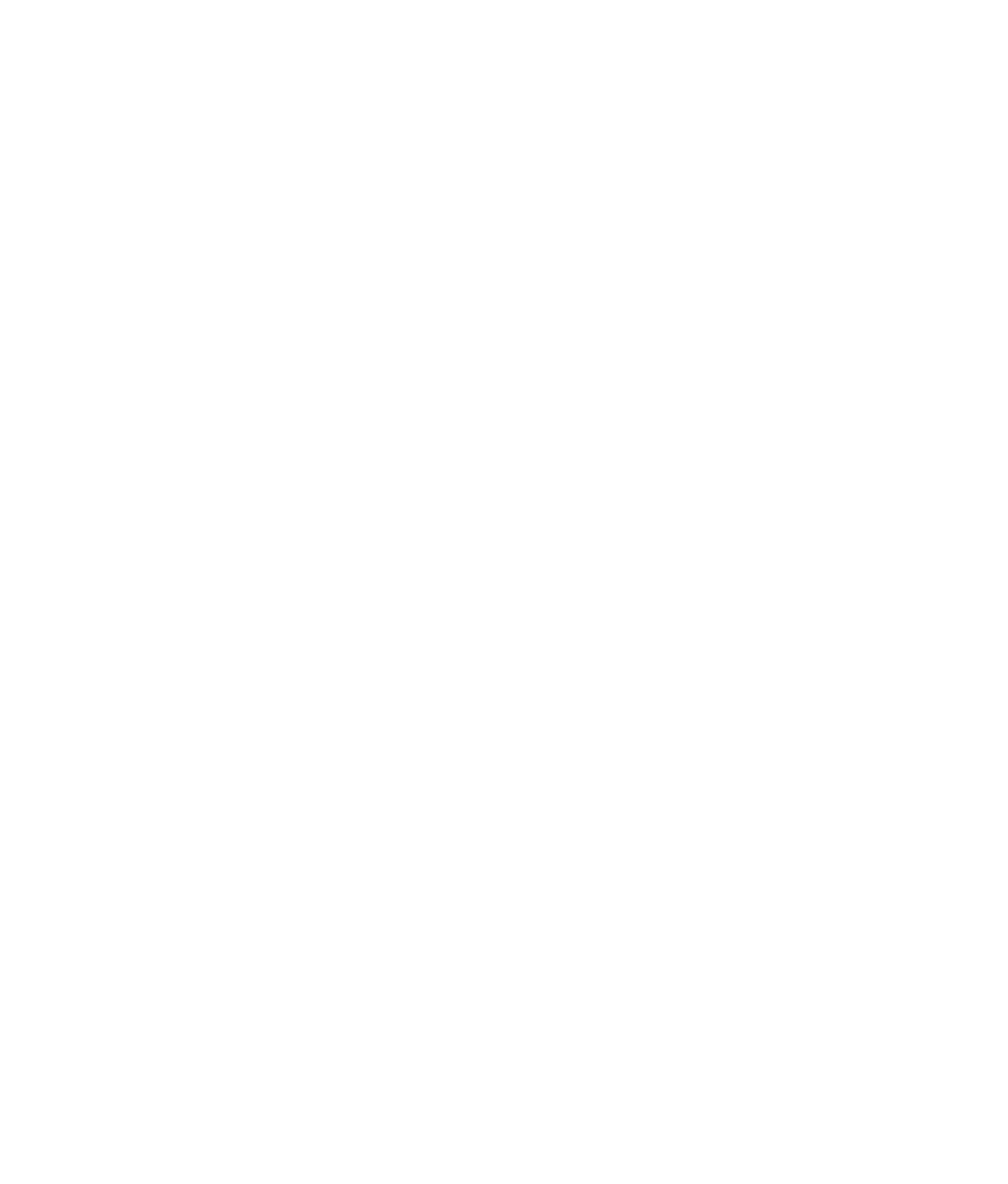 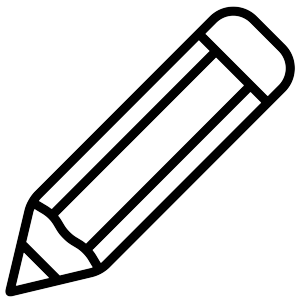 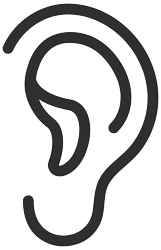 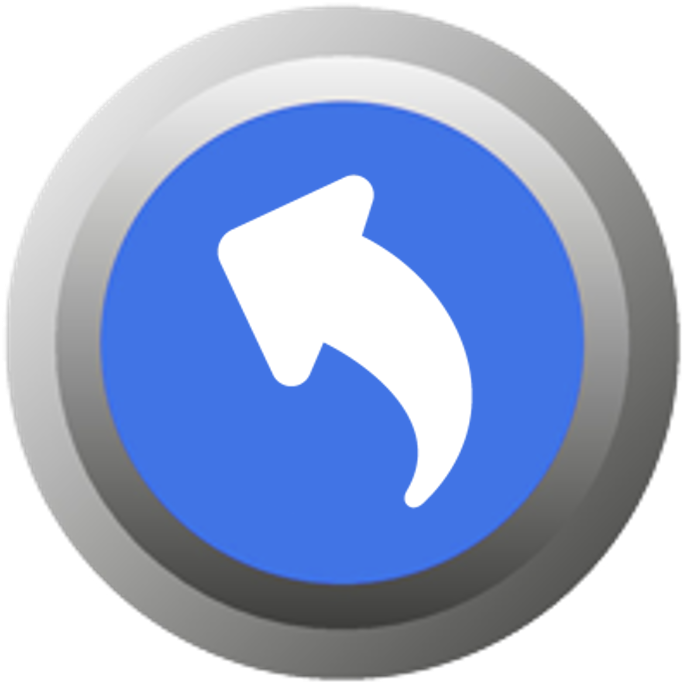 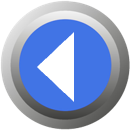 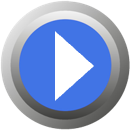 Phonème initial
Segmentation syllabique
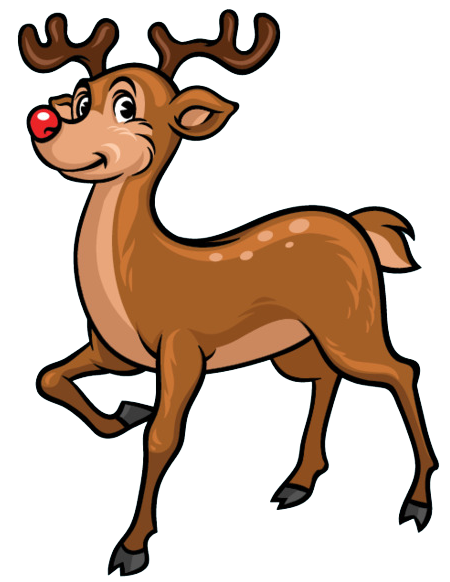 r
2
2
4
4
1
1
3
3
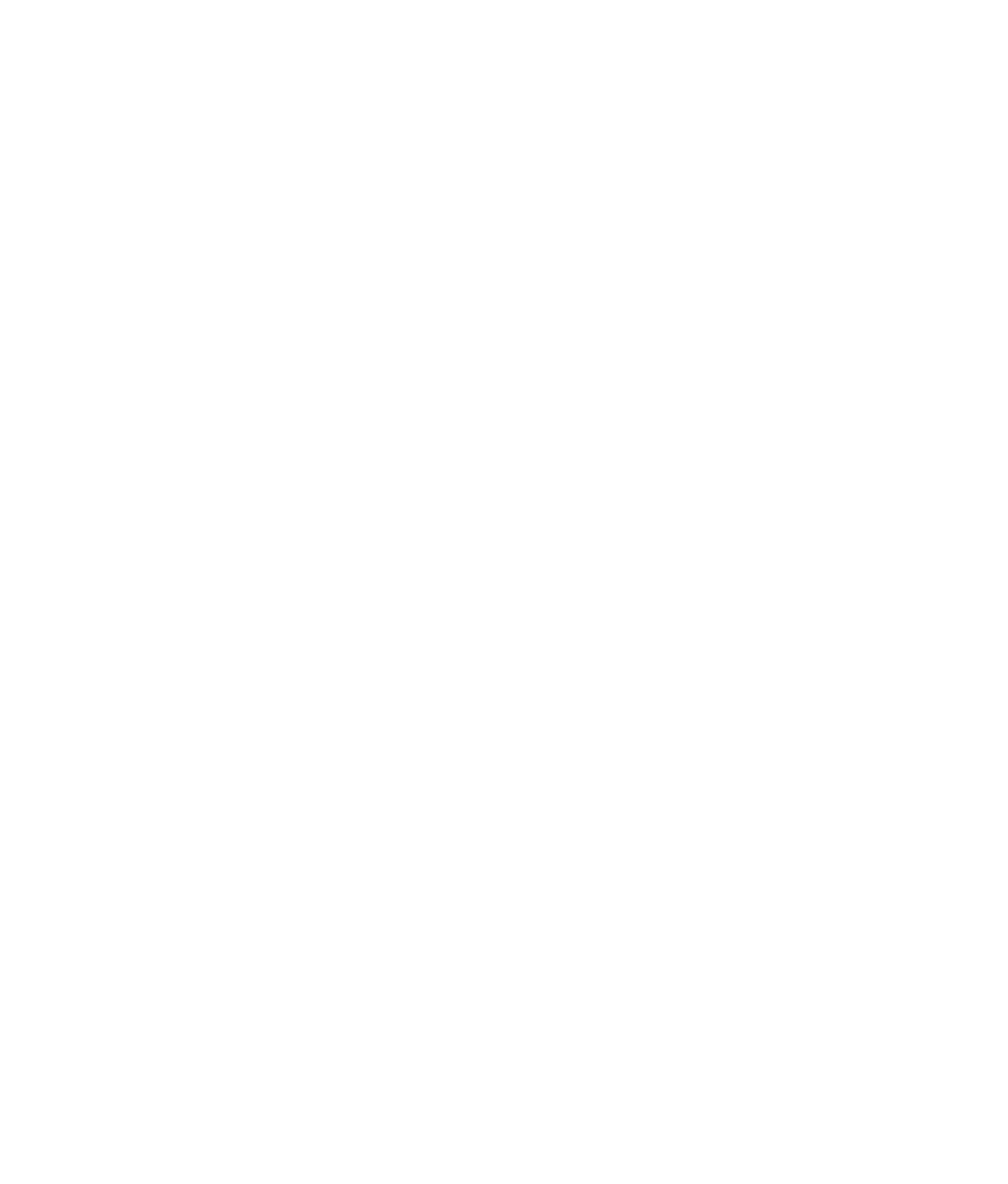 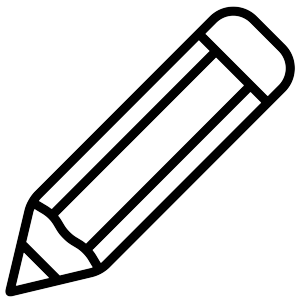 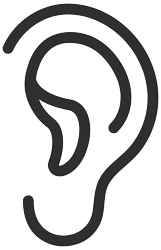 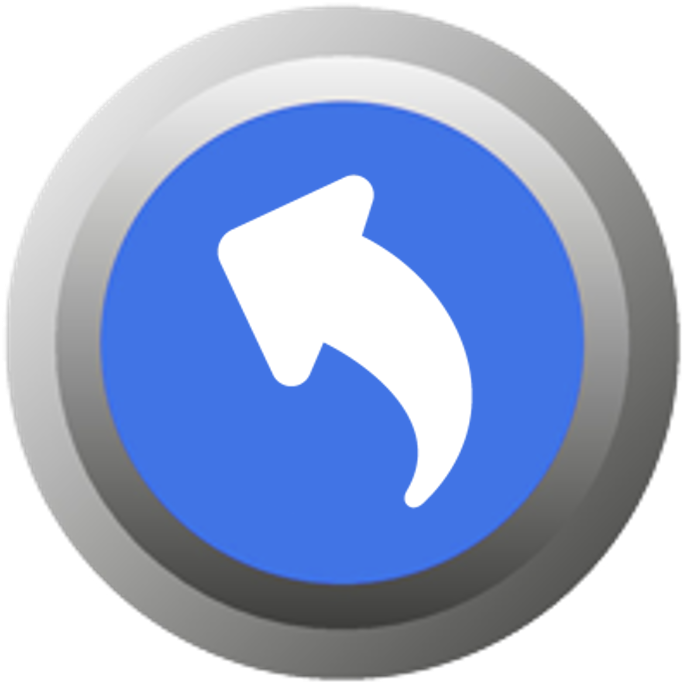 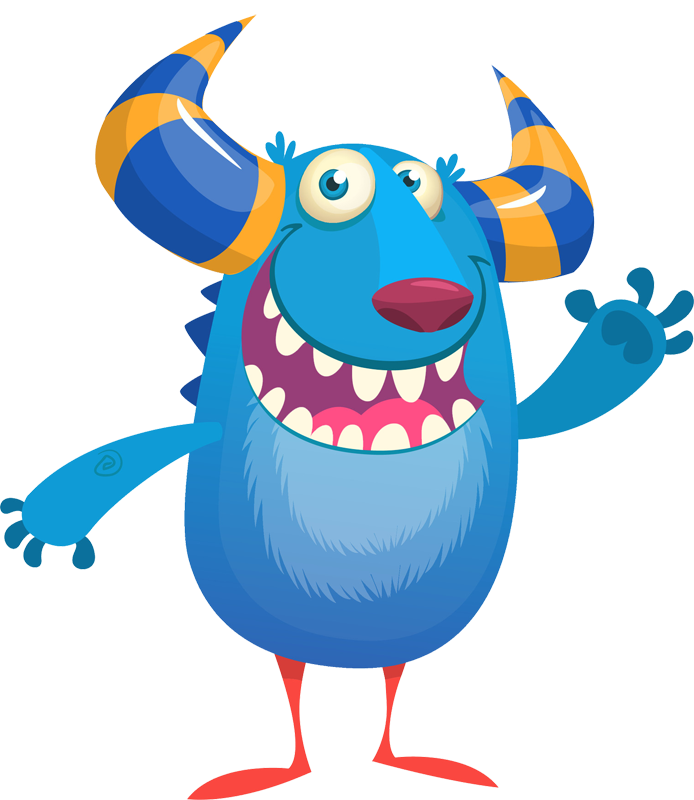 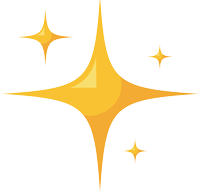 Le brossage 
De dents